減 塑 愛 地 球
主講人:三年忠班 楊佩琳
築夢團隊:我、爸爸、媽媽
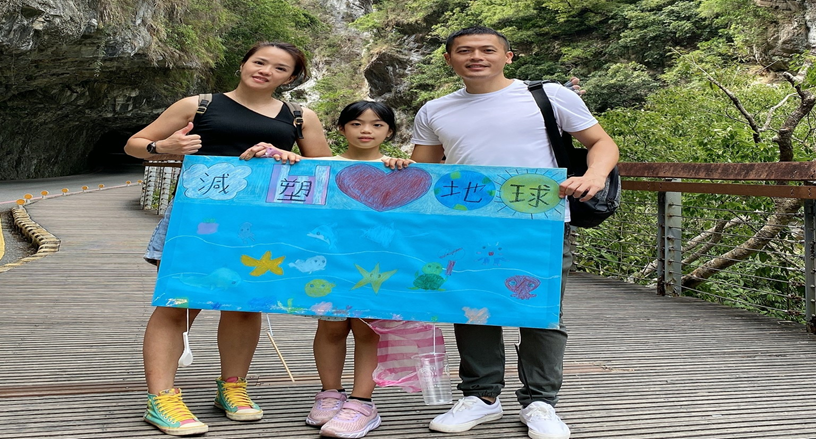 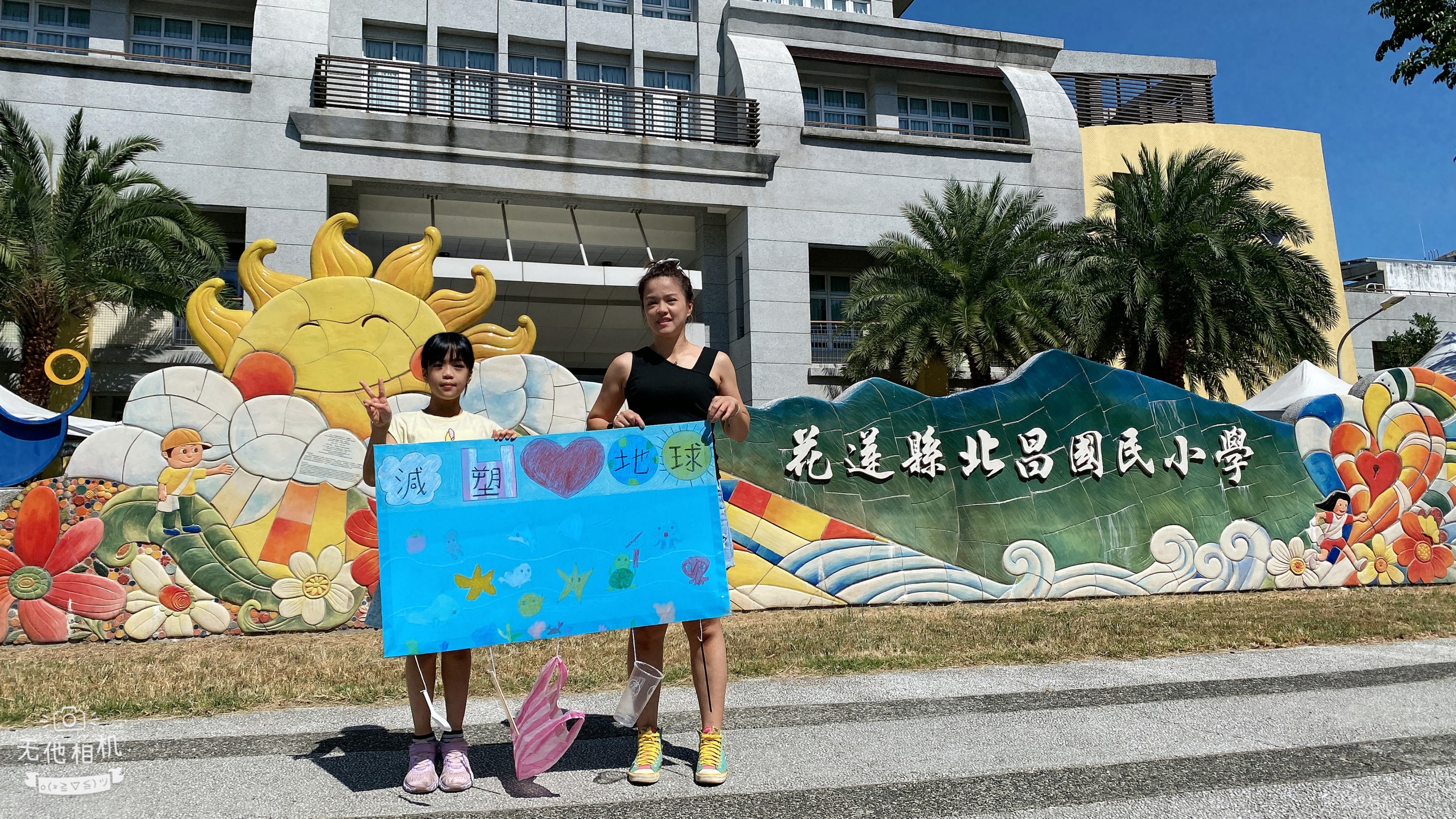 動機:塑膠減量，改變民眾使用一次性塑膠製品的習慣，讓地球更美好。
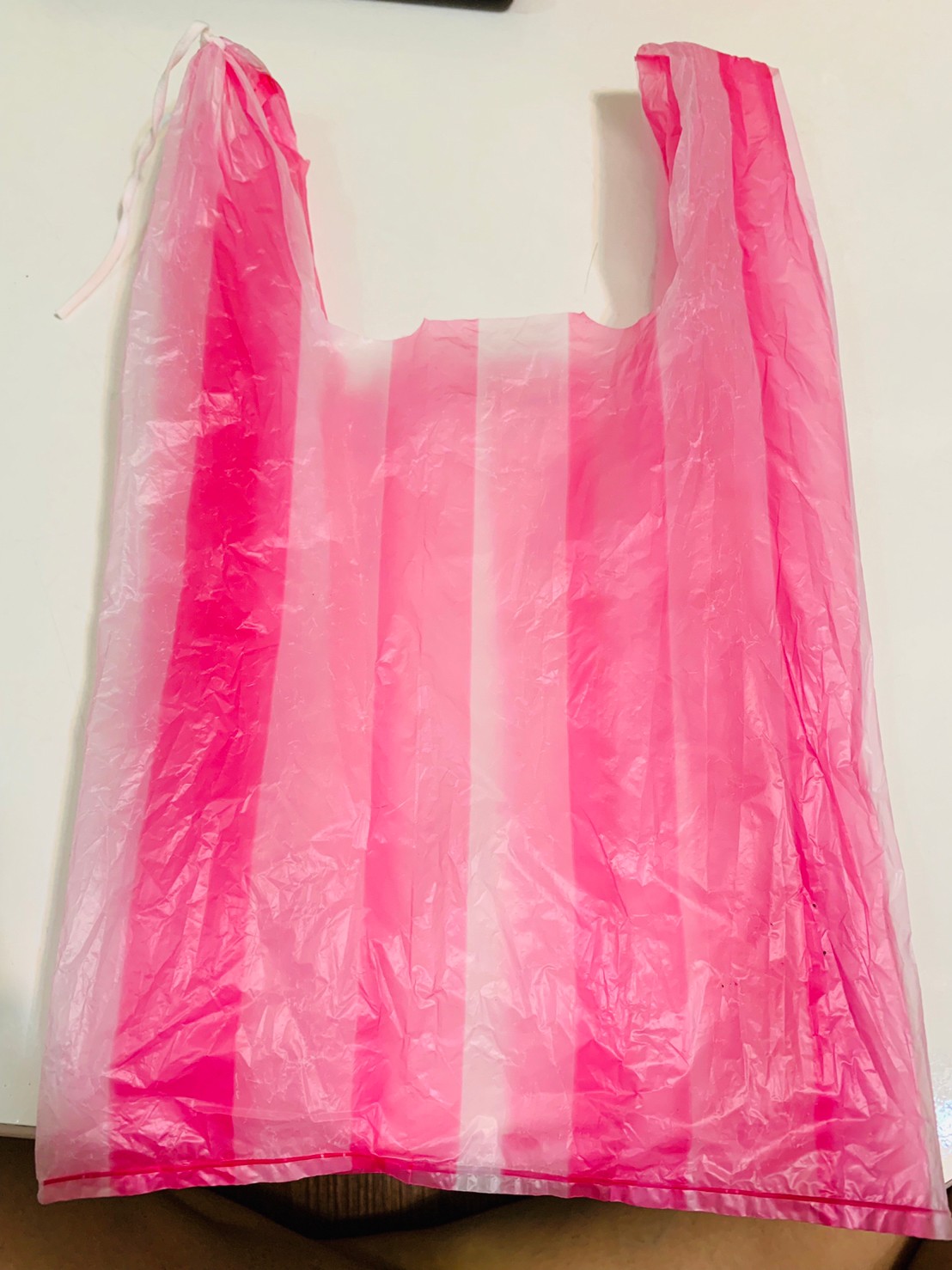 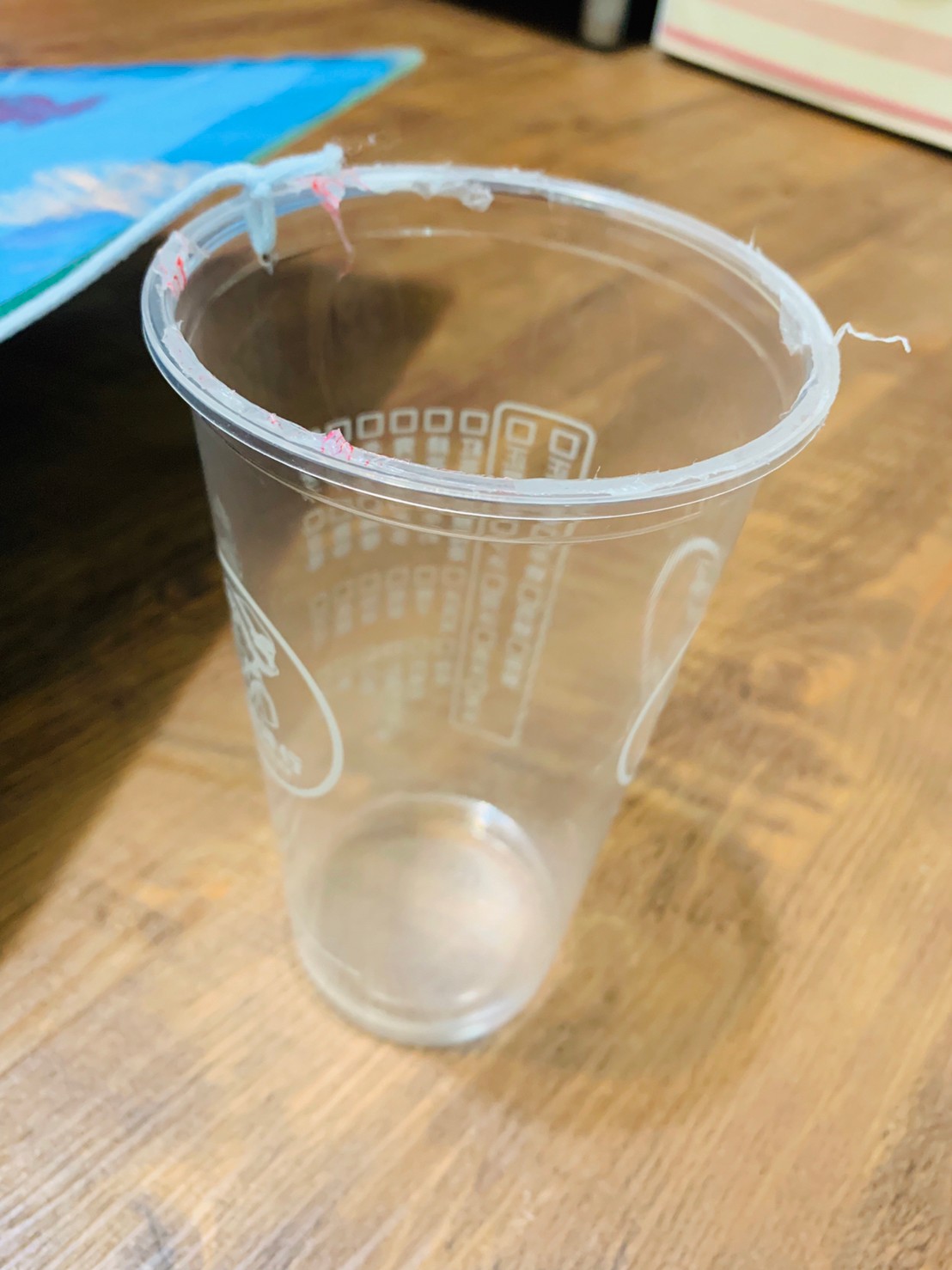 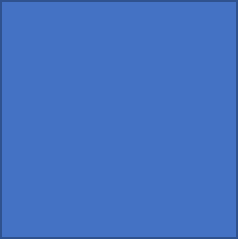 一次用飲料杯
購物用塑膠袋
免洗餐具
免洗竹筷
吸管
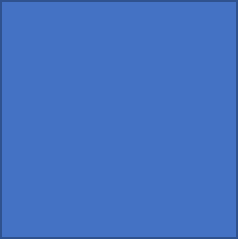 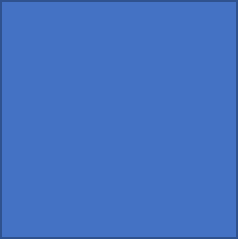 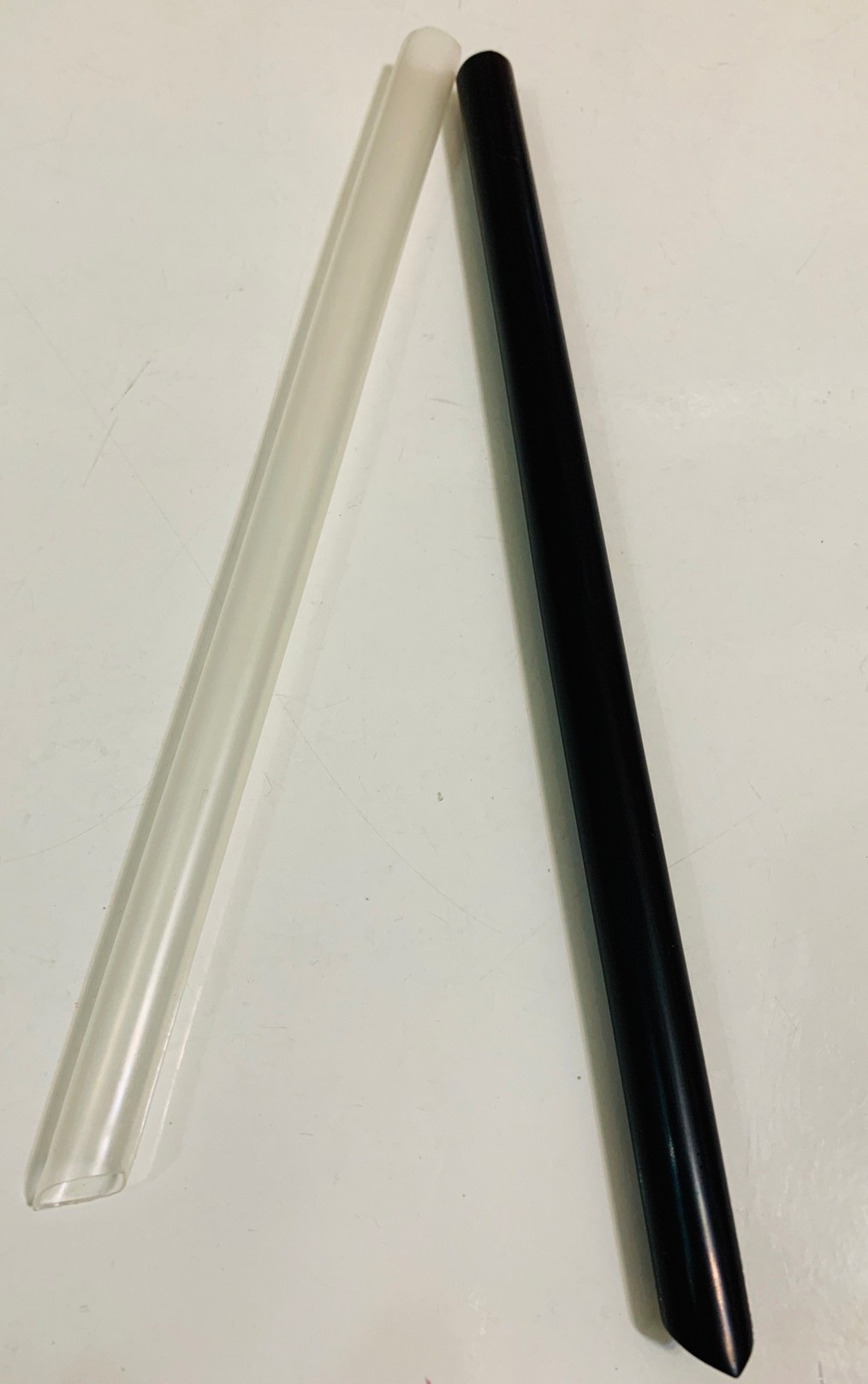 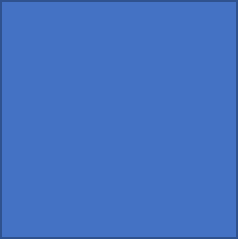 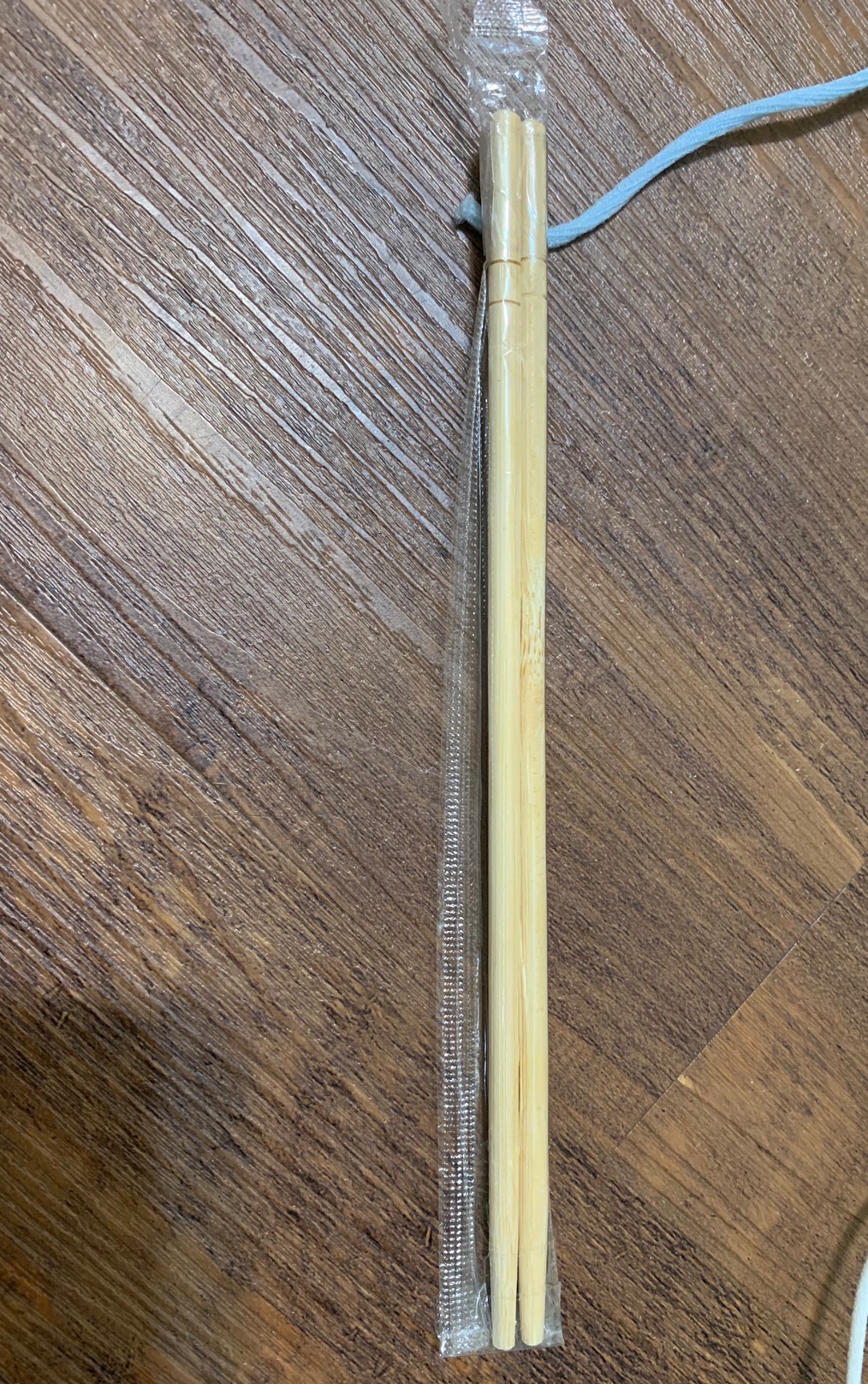 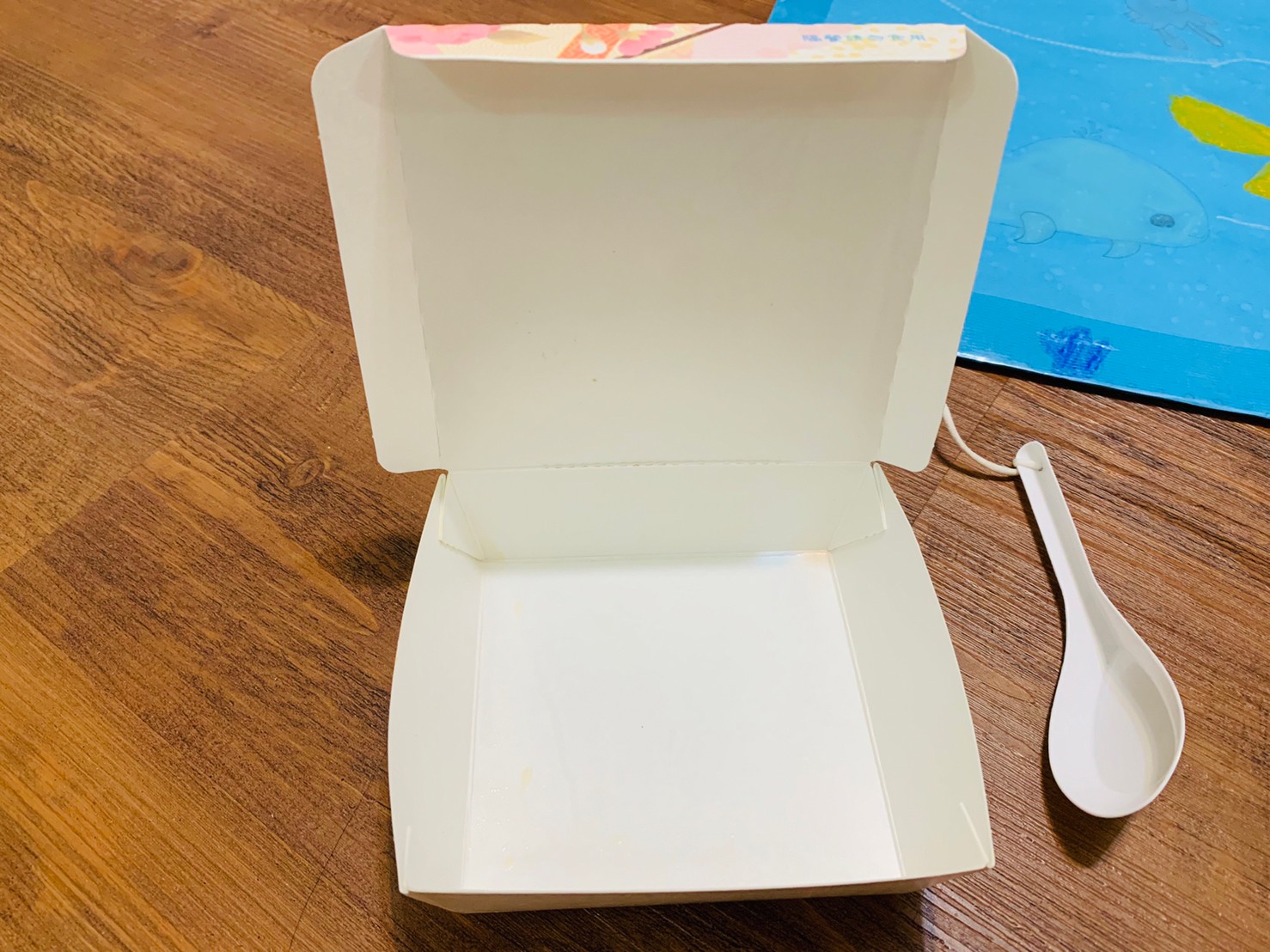 100
目標:向          位民眾宣導減塑理念。
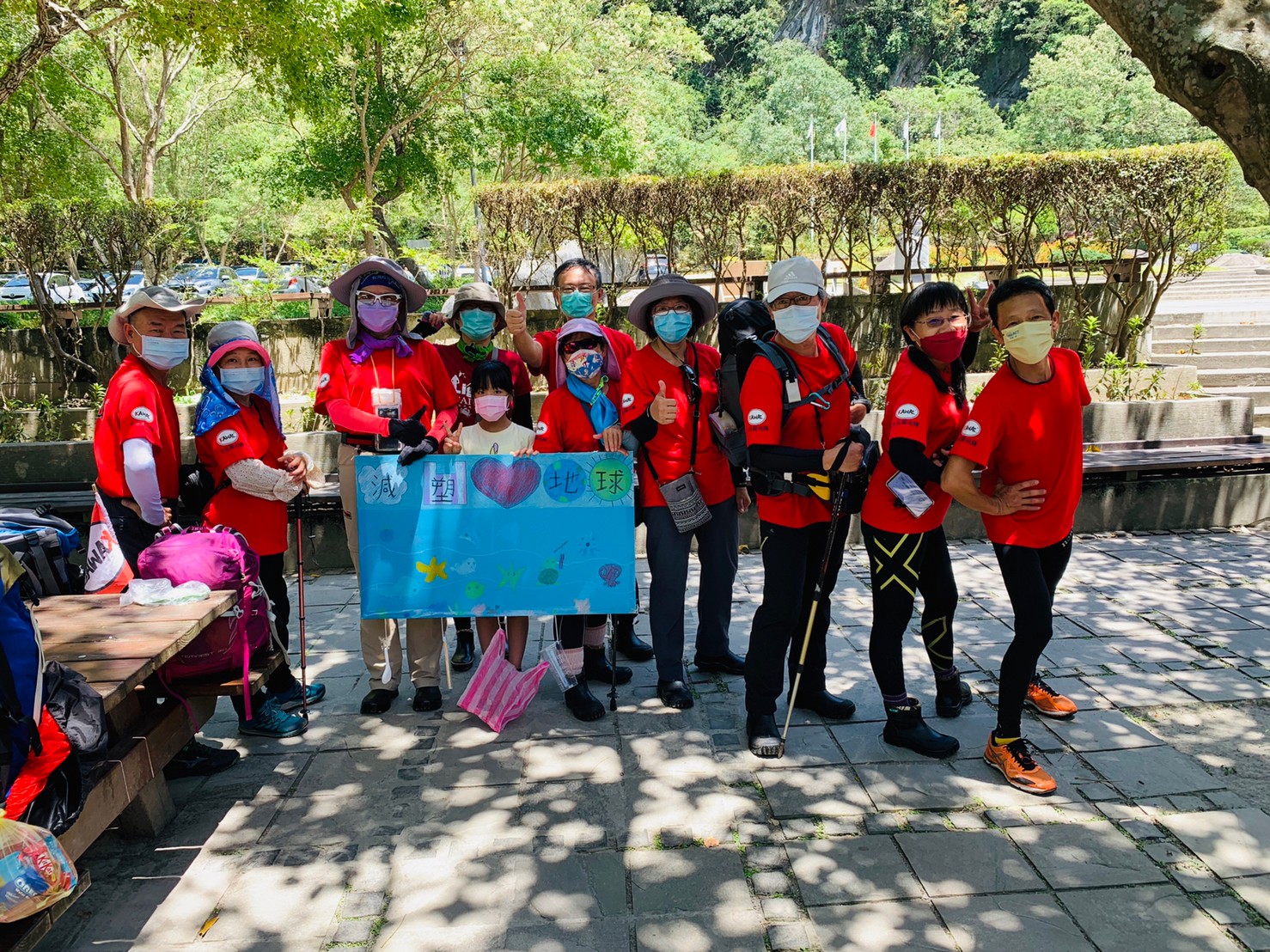 執行方式:完成海報製作,並到各大商店及觀光景點,向民實施宣導。
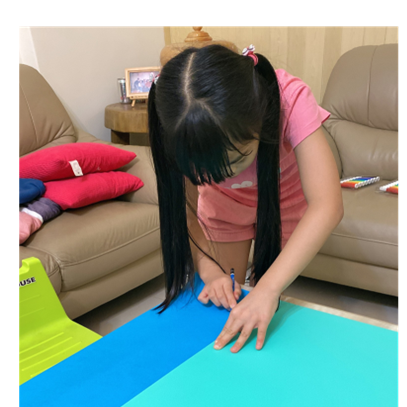 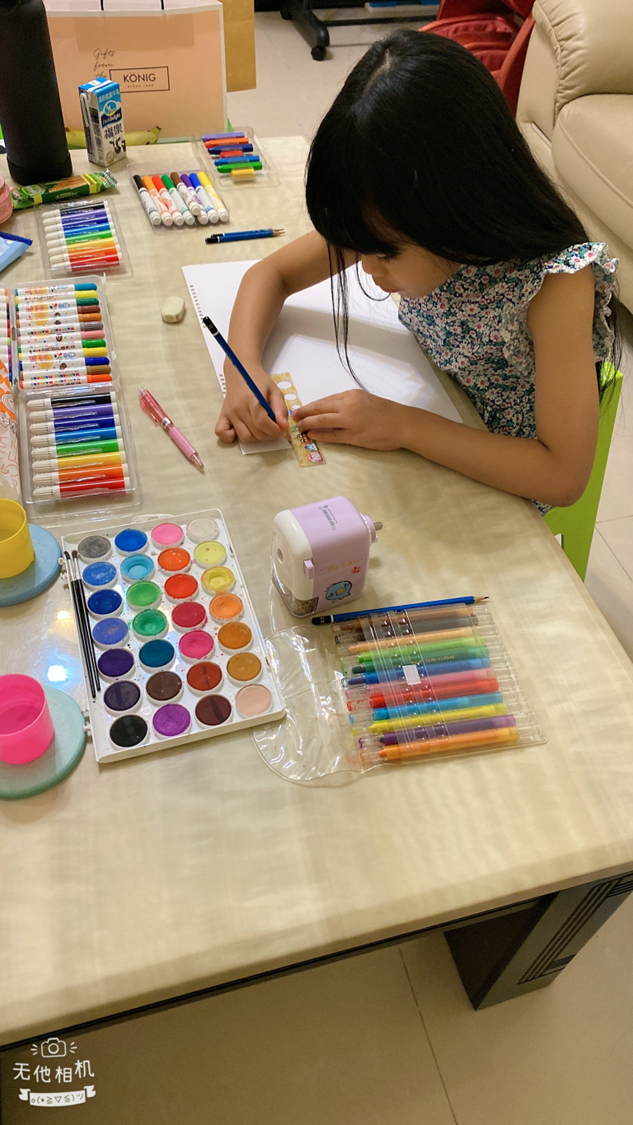 構圖中
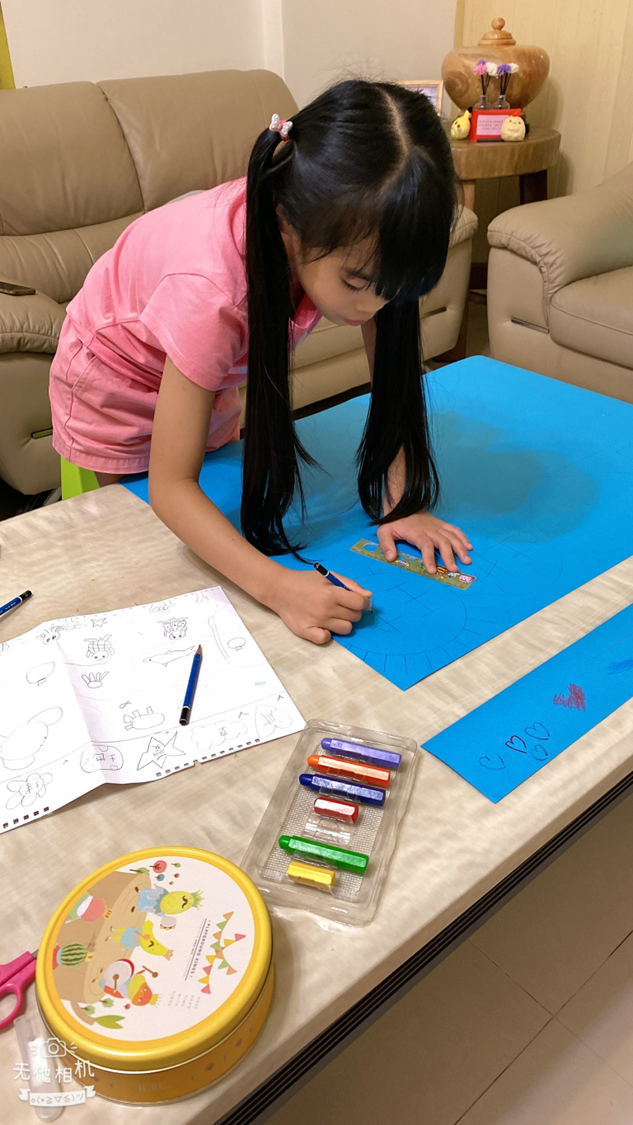 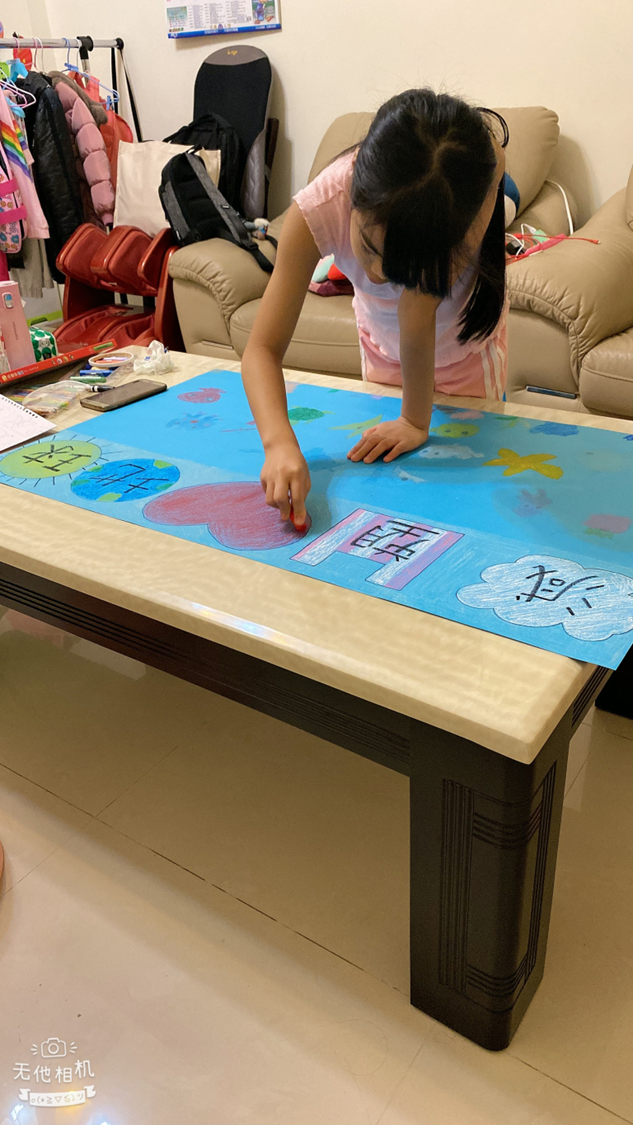 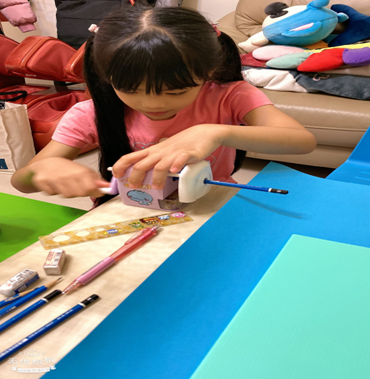 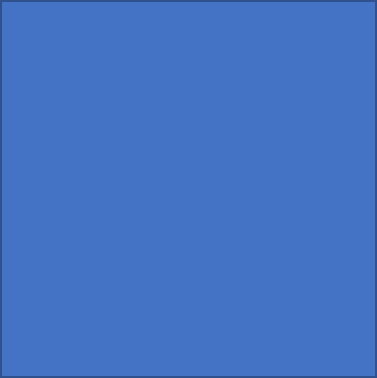 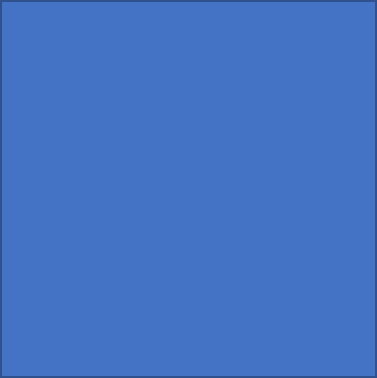 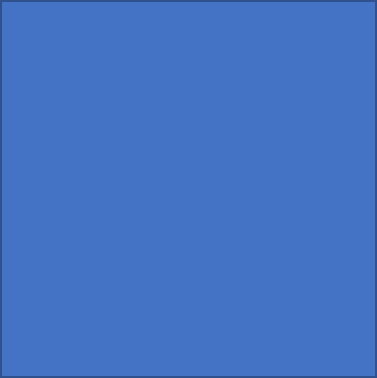 執行方式:
繪圖中
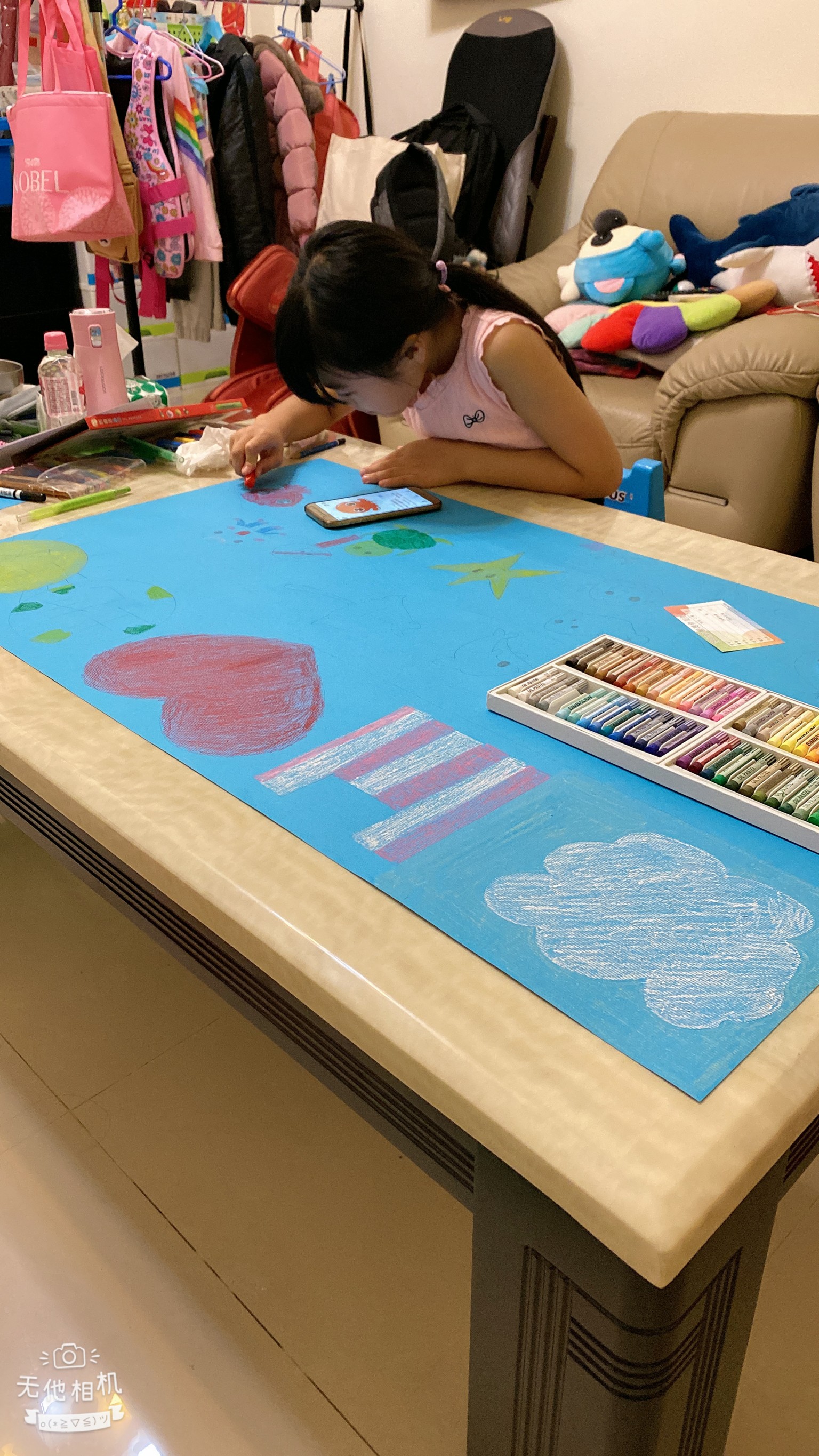 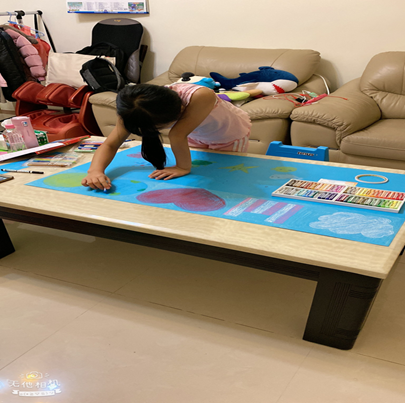 廢物再利用
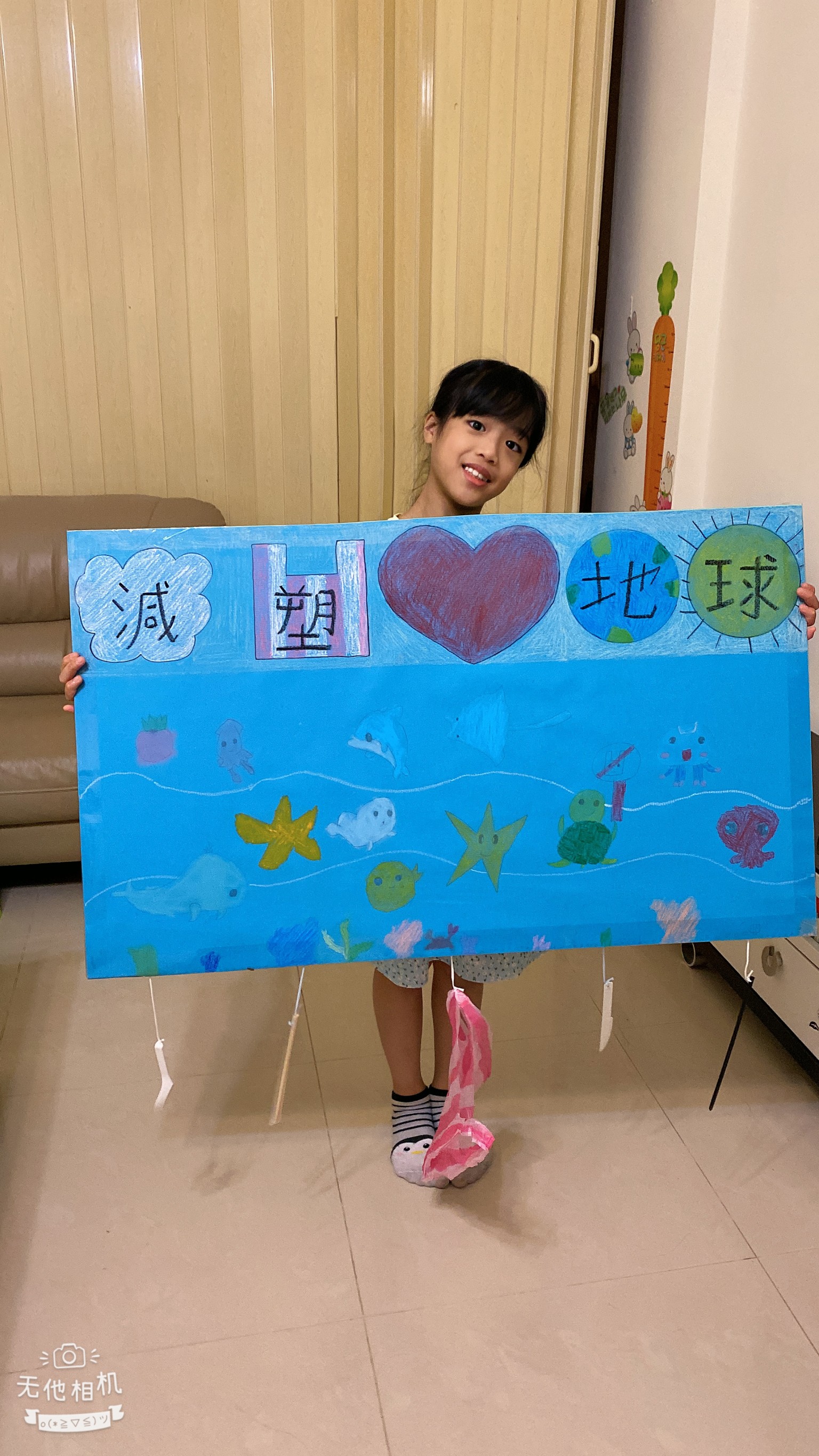 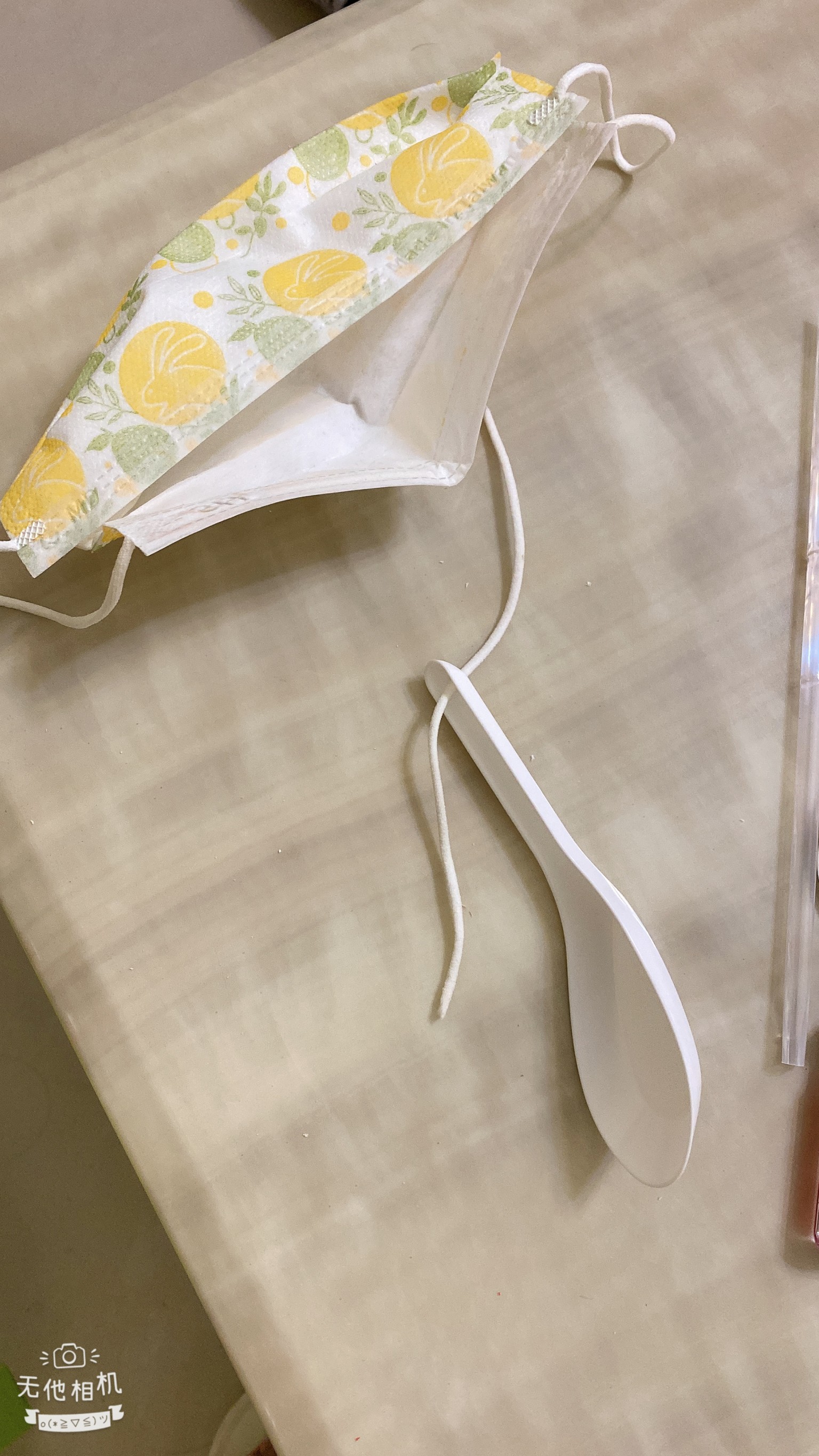 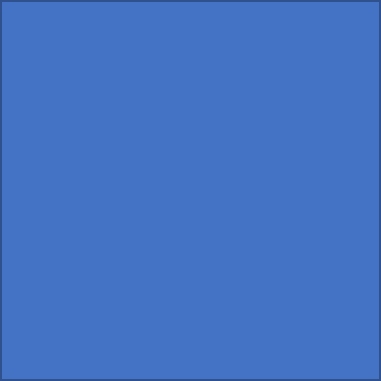 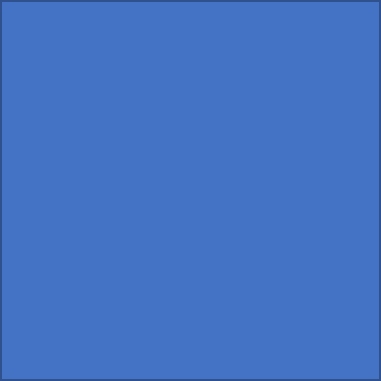 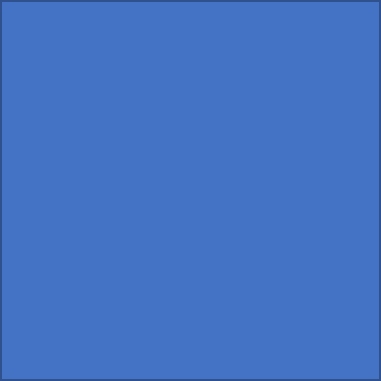 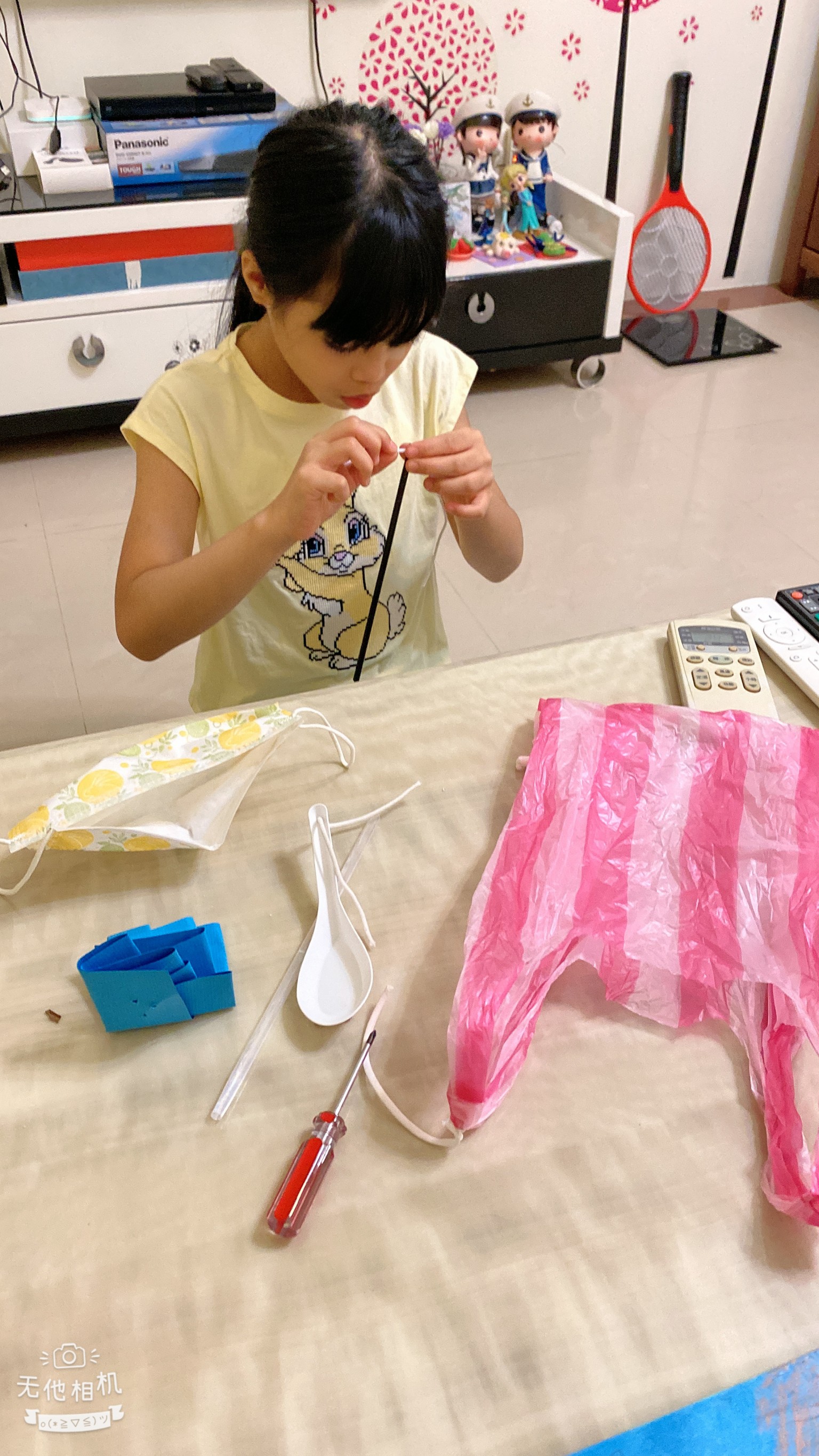 海報完成品
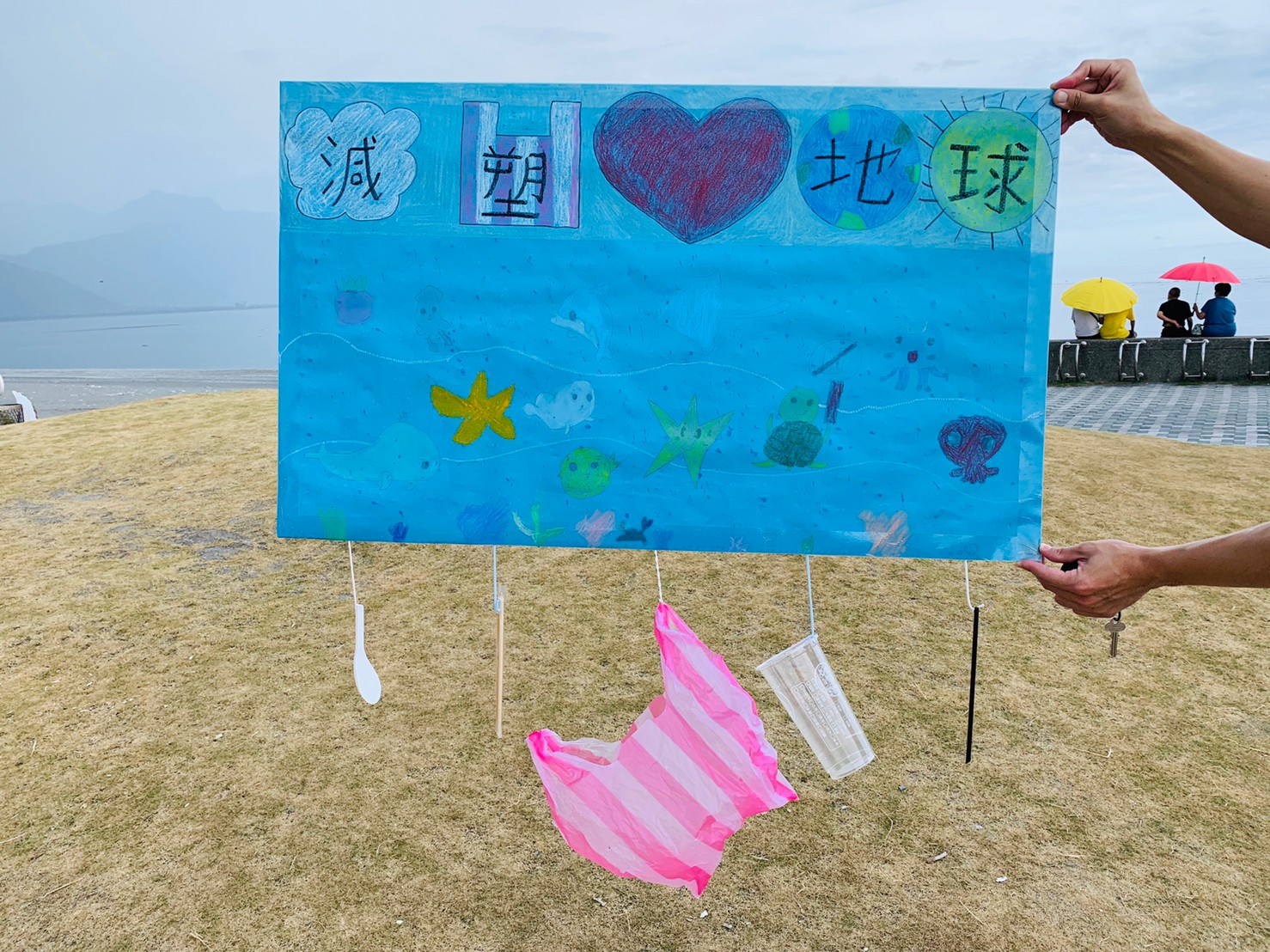 宣導過程
第一站
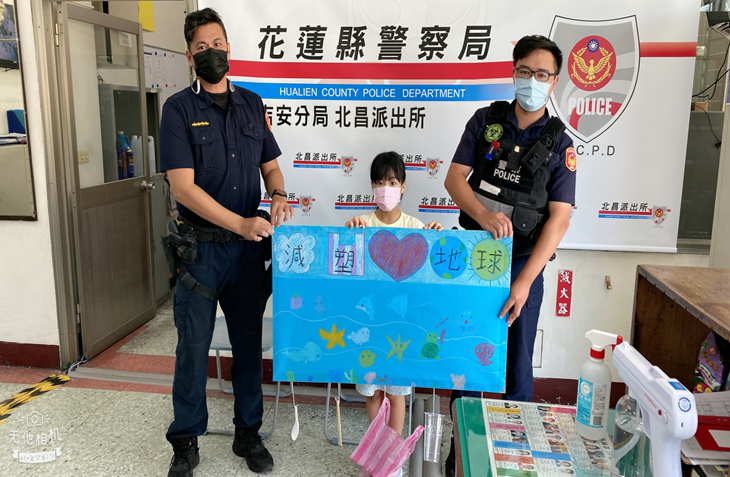 當走進警察局的時候，我非常的緊張又害怕，沒想到警察叔叔會稱讚我很厲害，我好開心。
機場
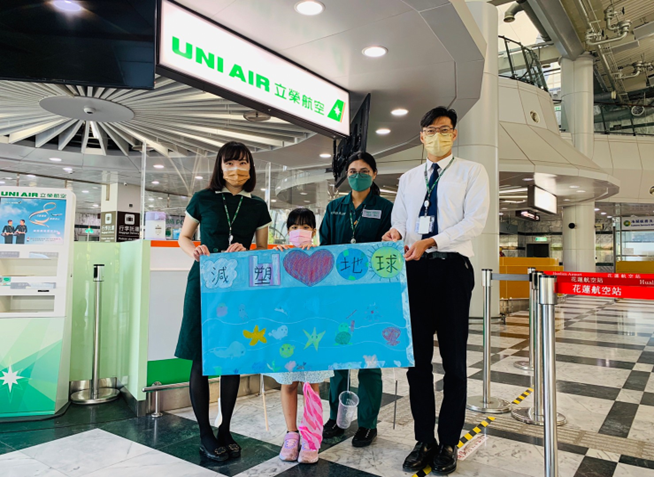 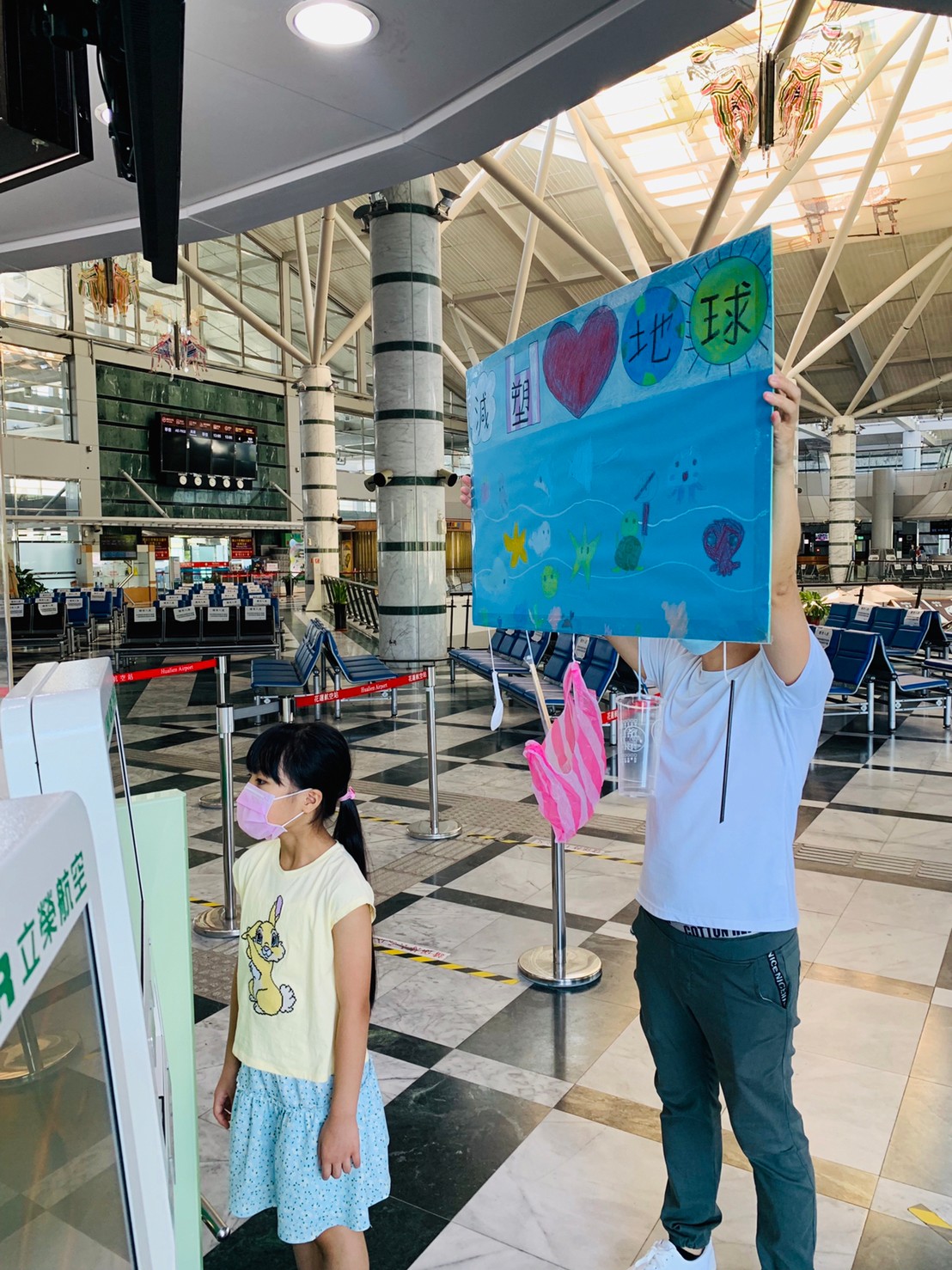 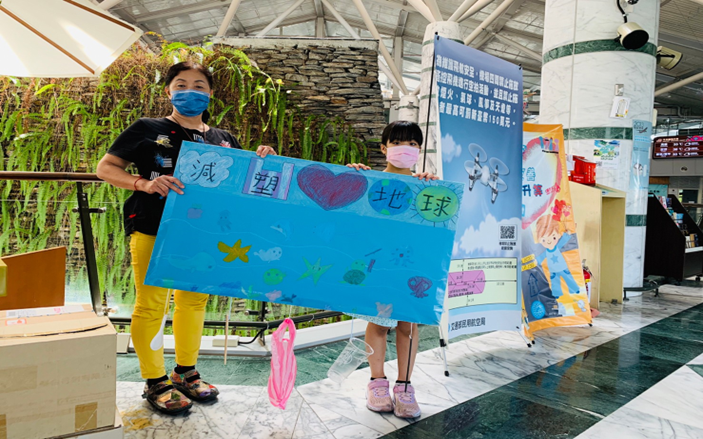 太魯閣國家公園
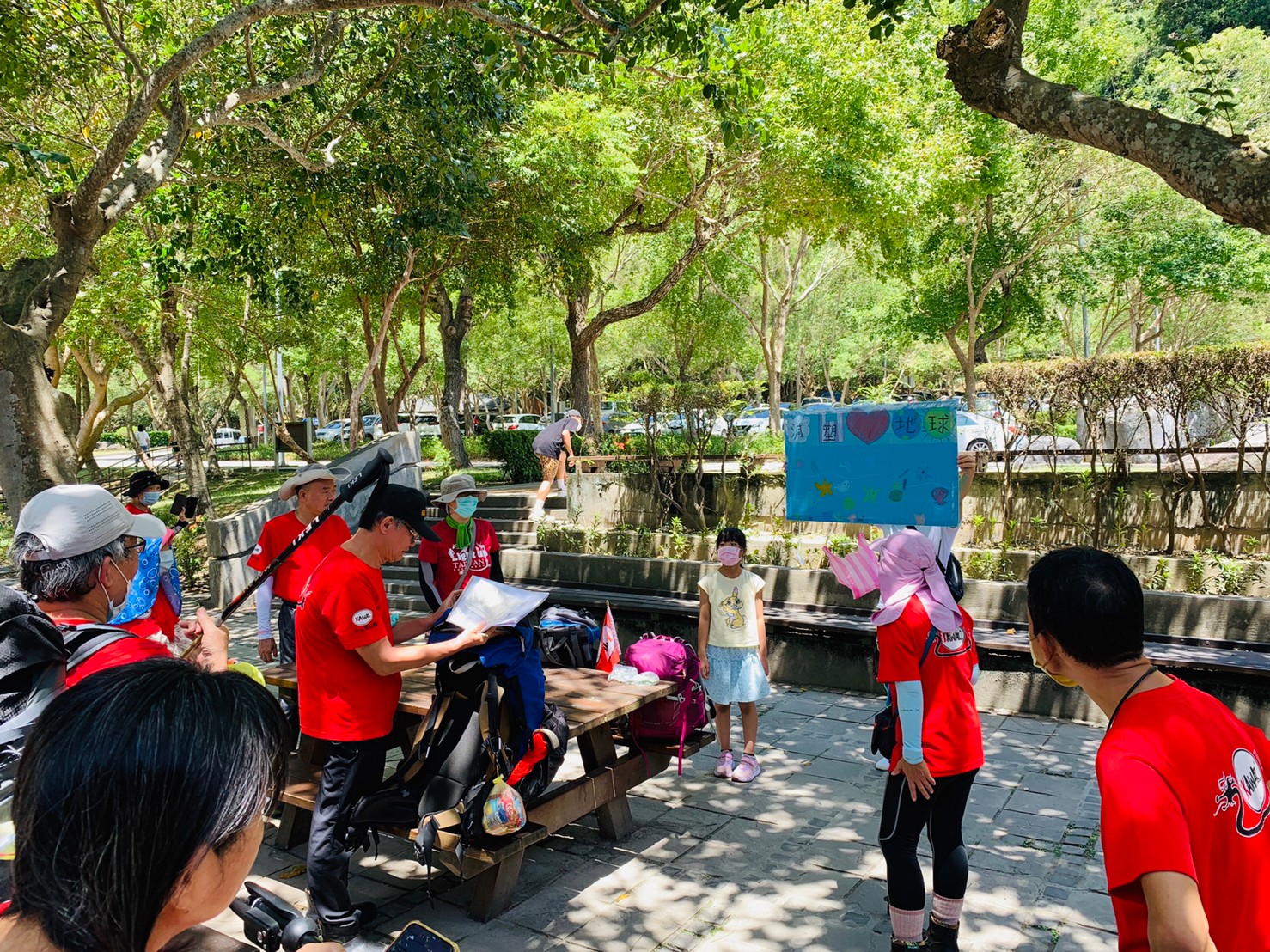 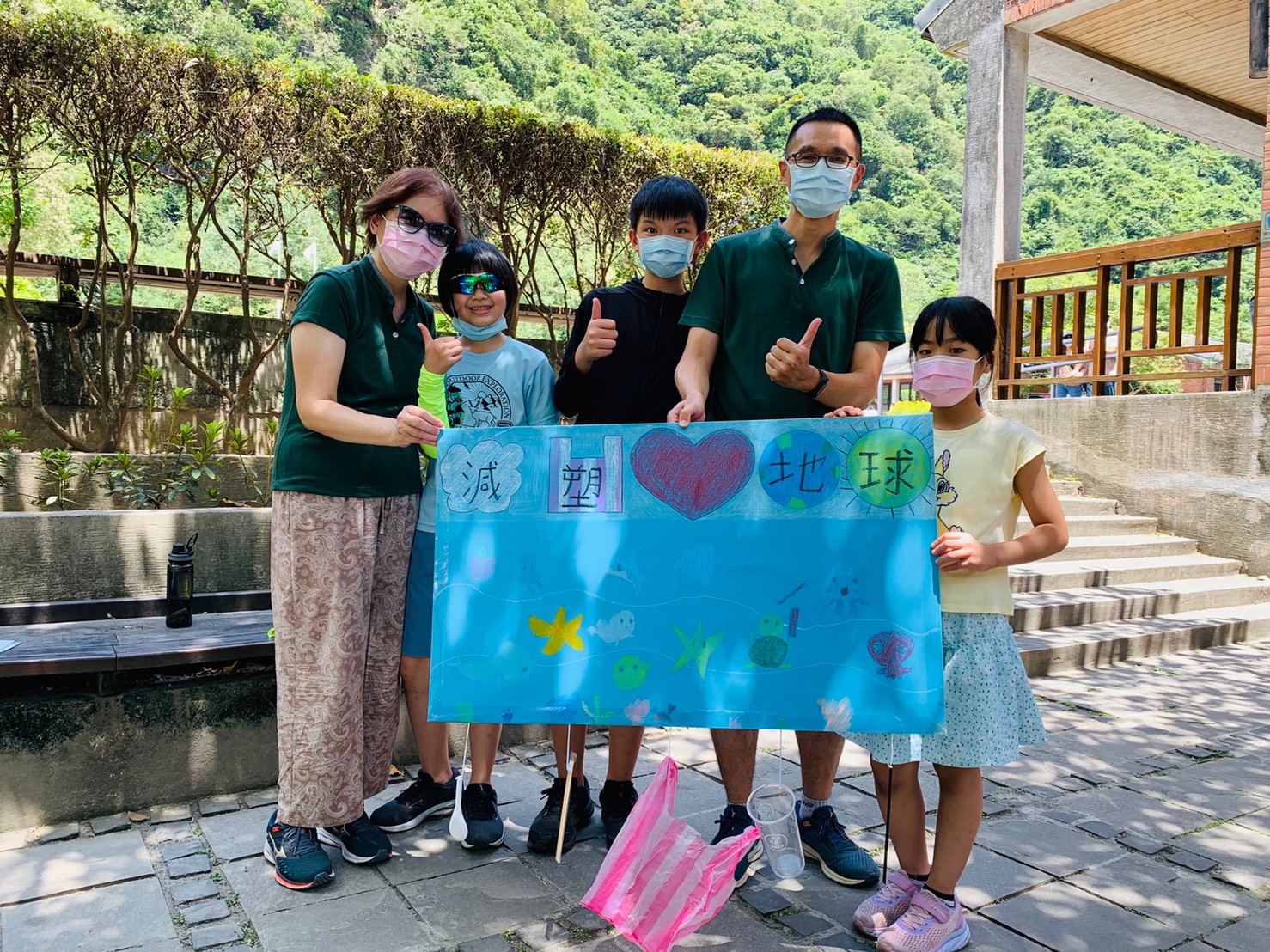 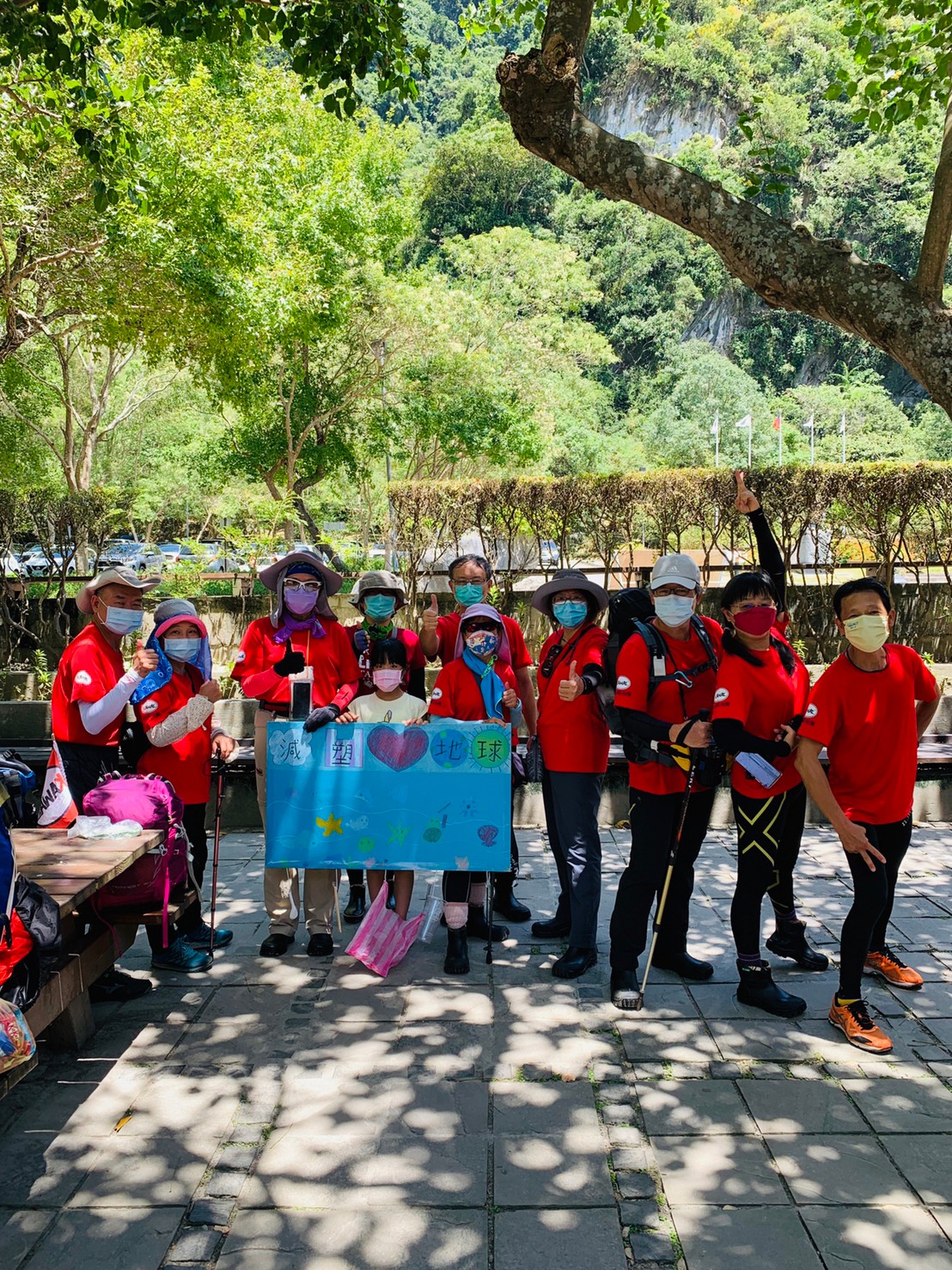 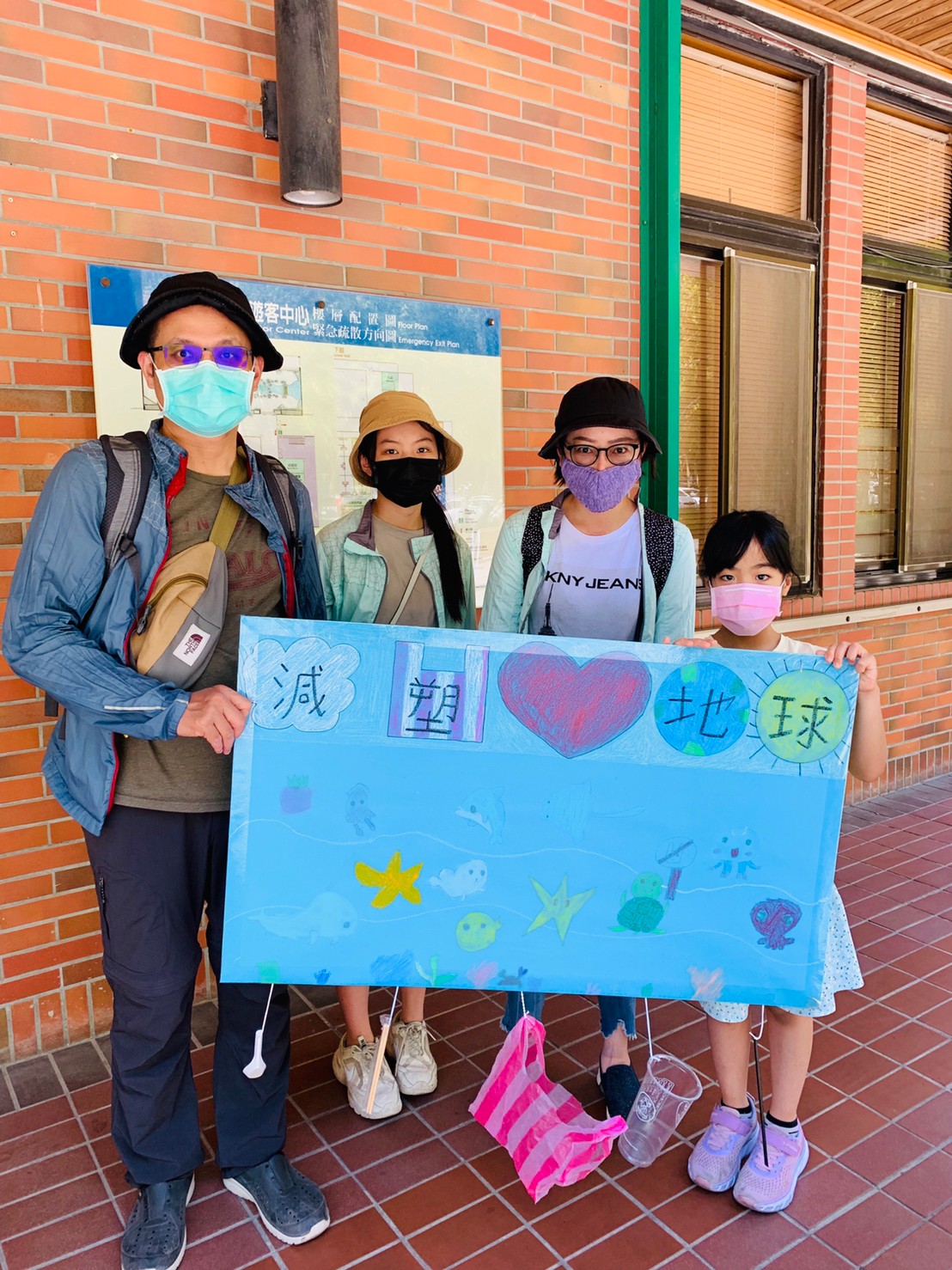 叔叔阿姨們會停下腳步耐心聽我說~
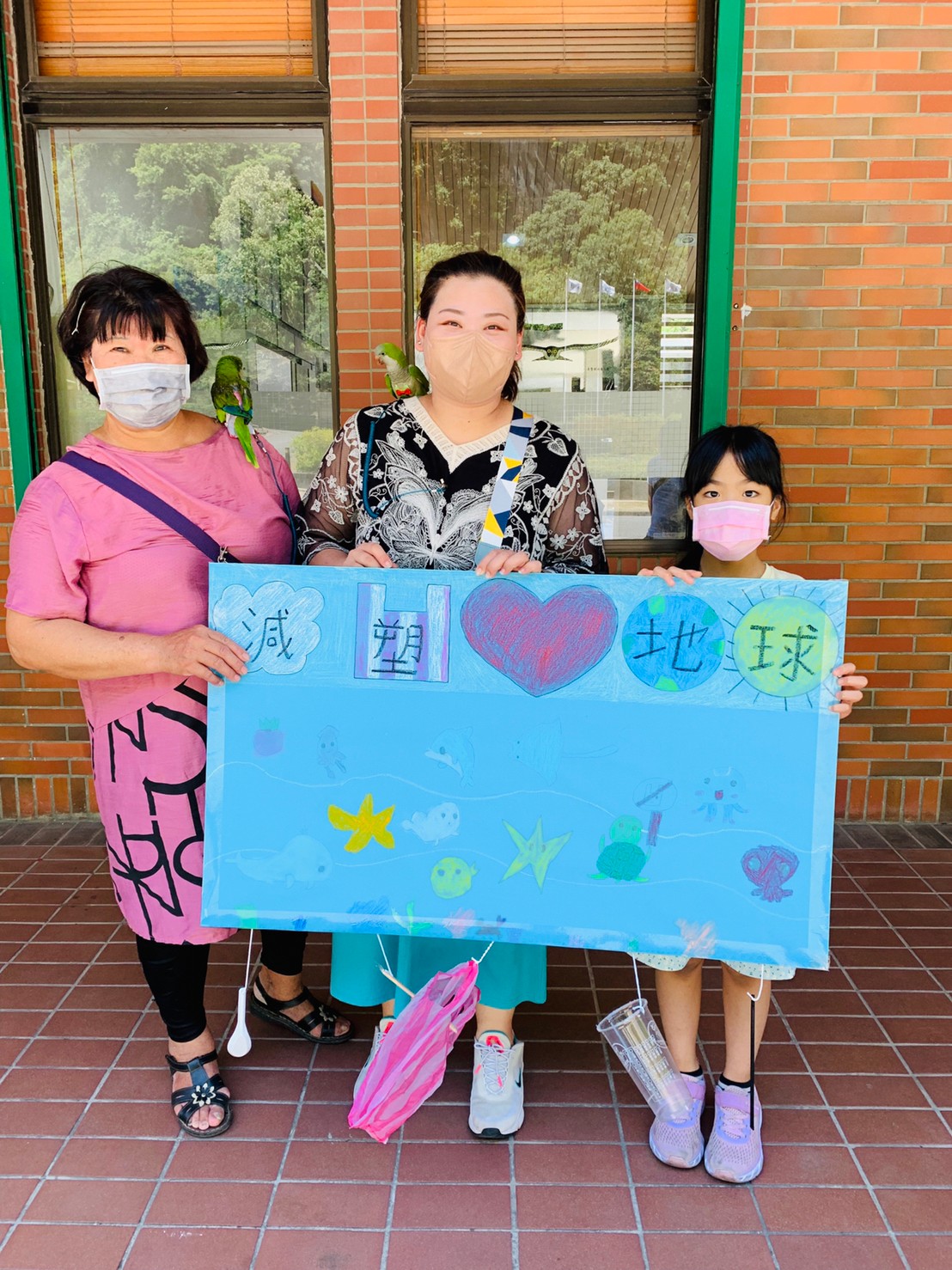 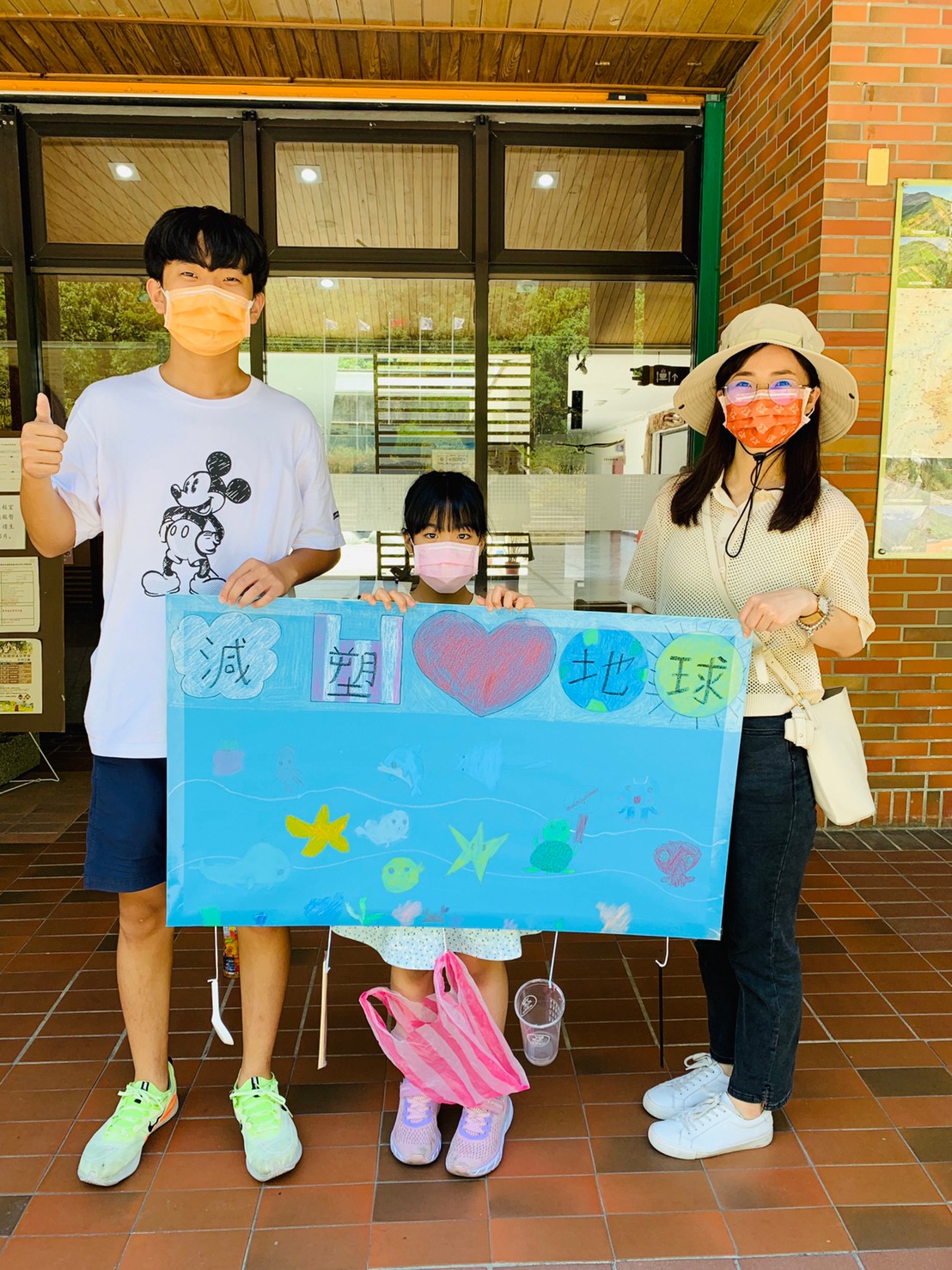 第50
位民眾
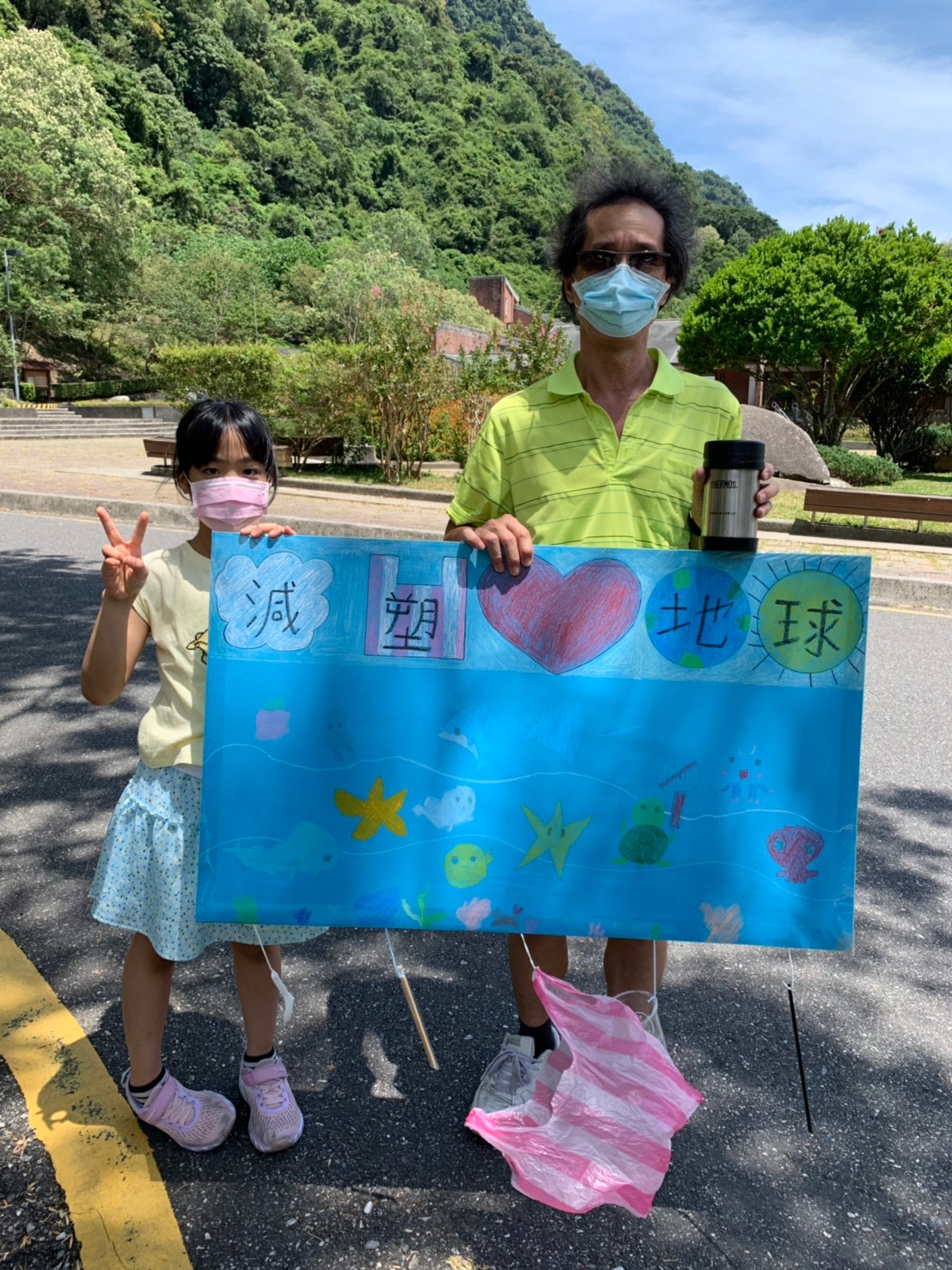 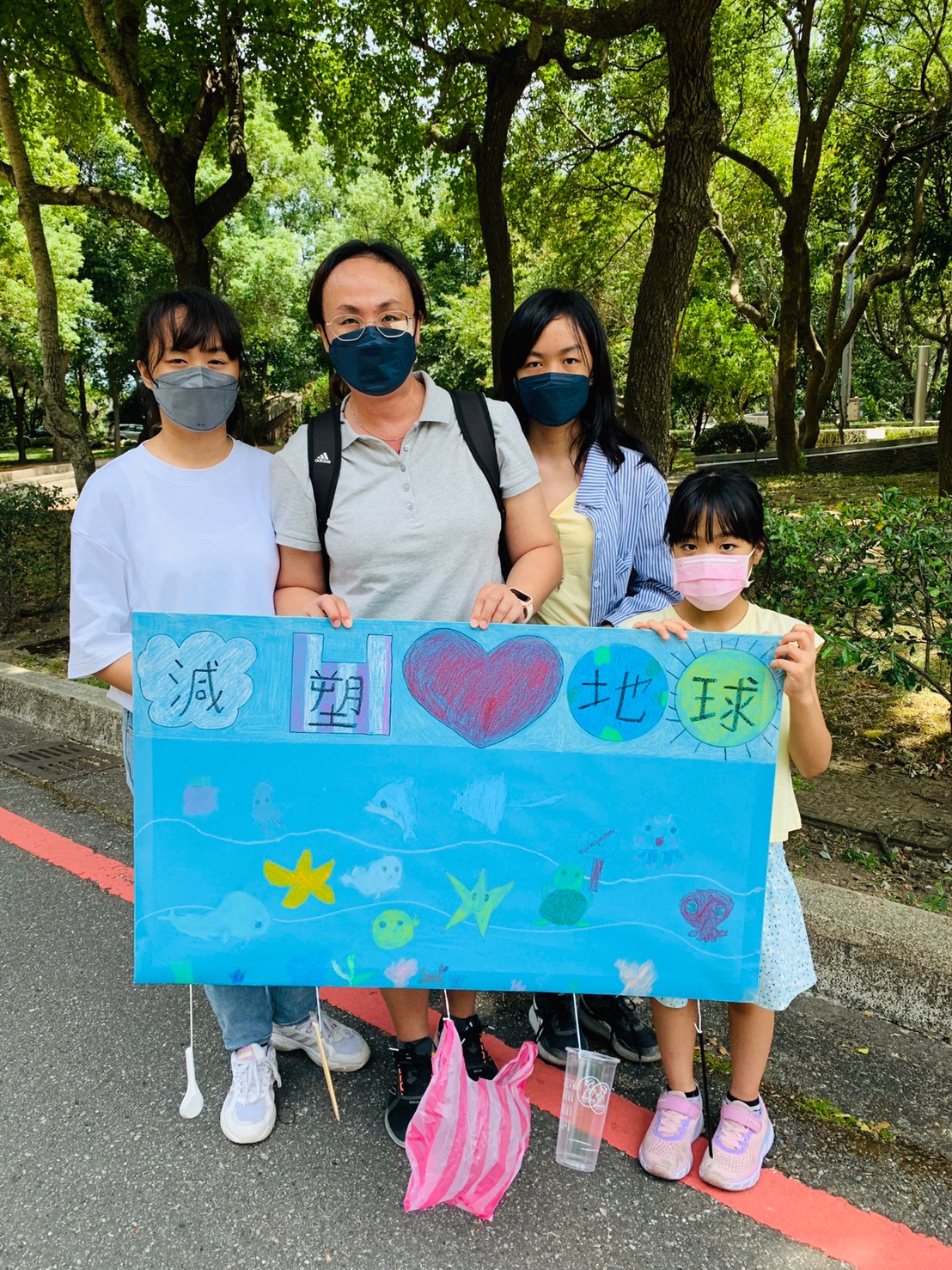 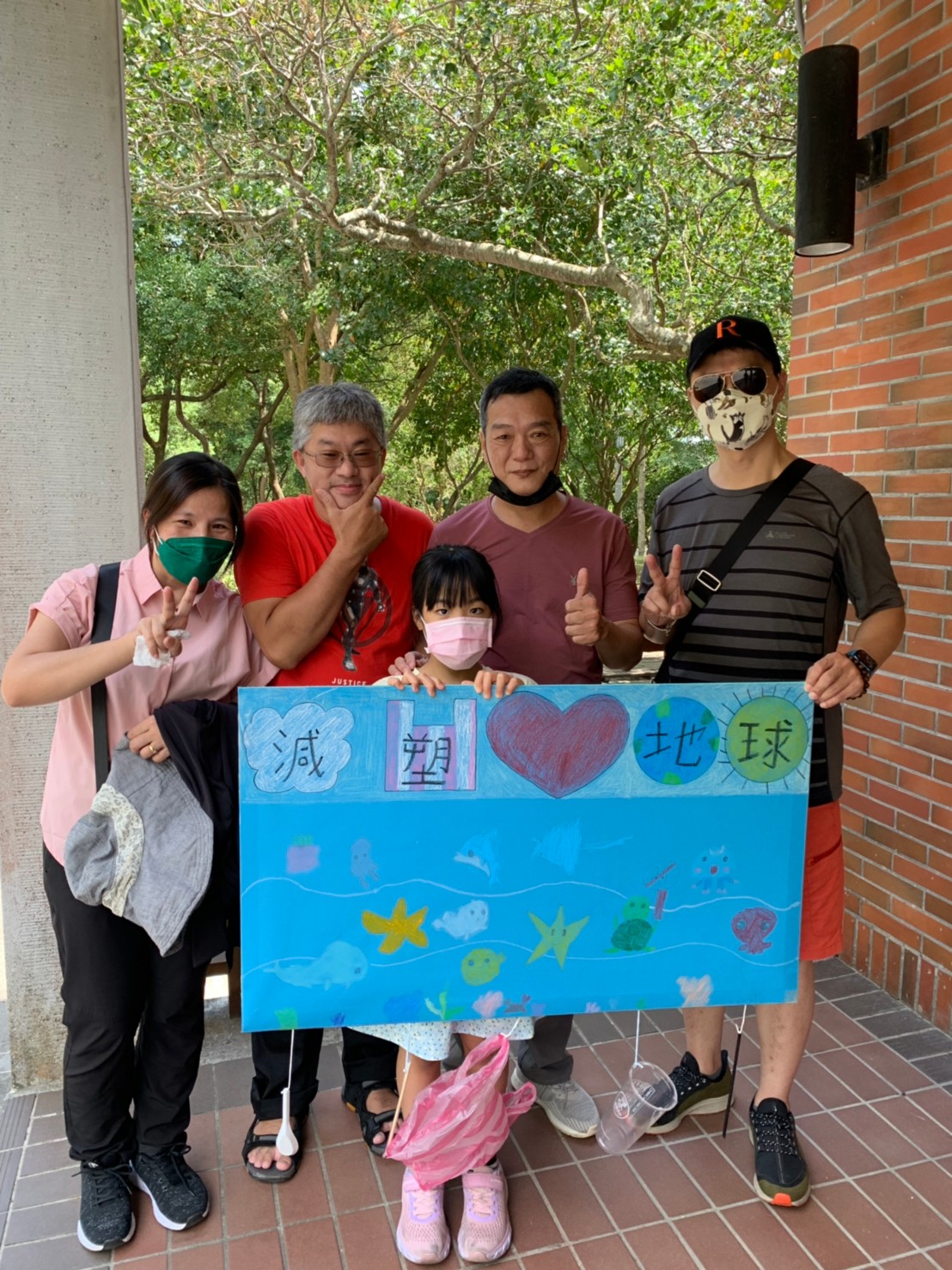 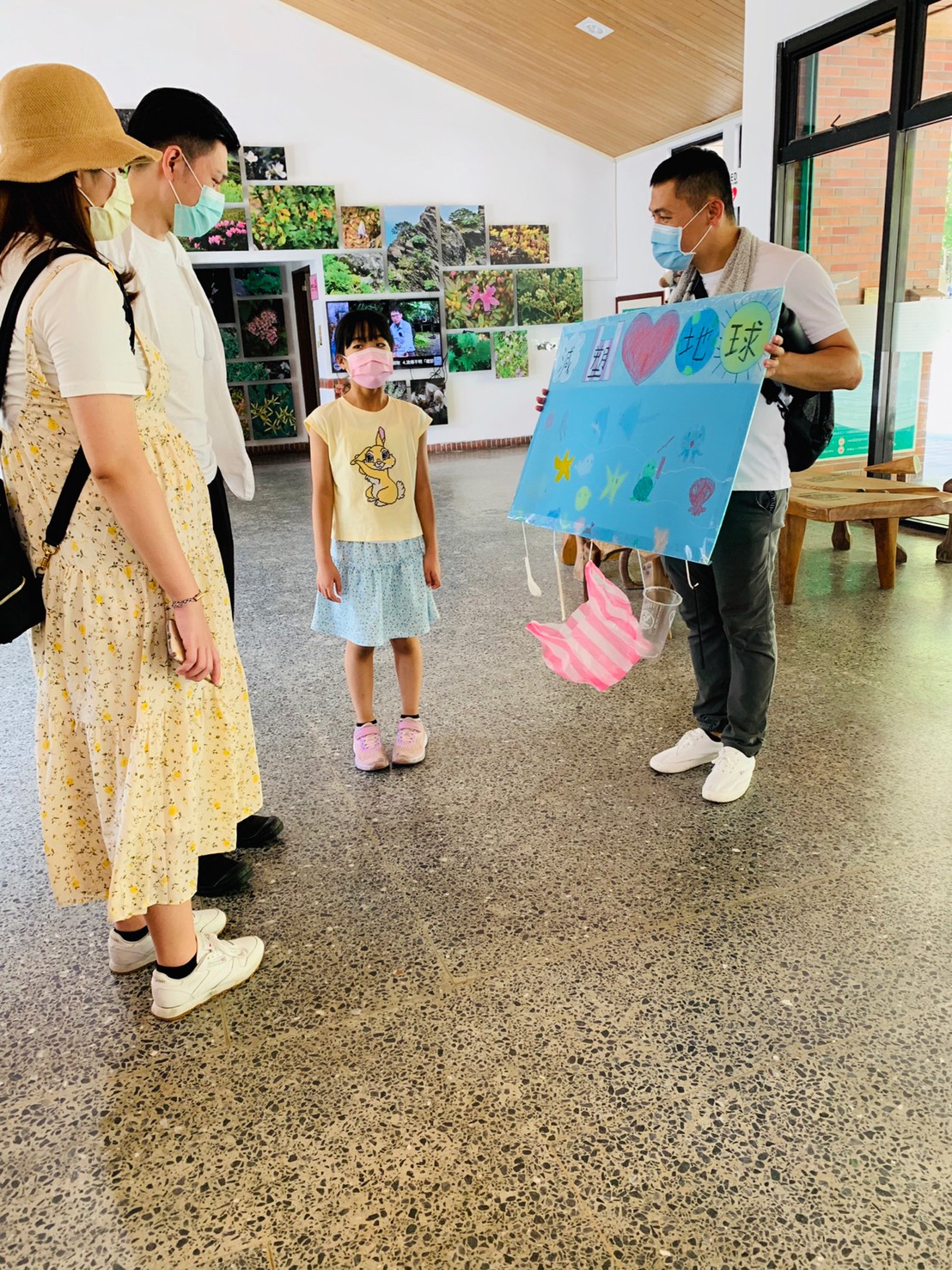 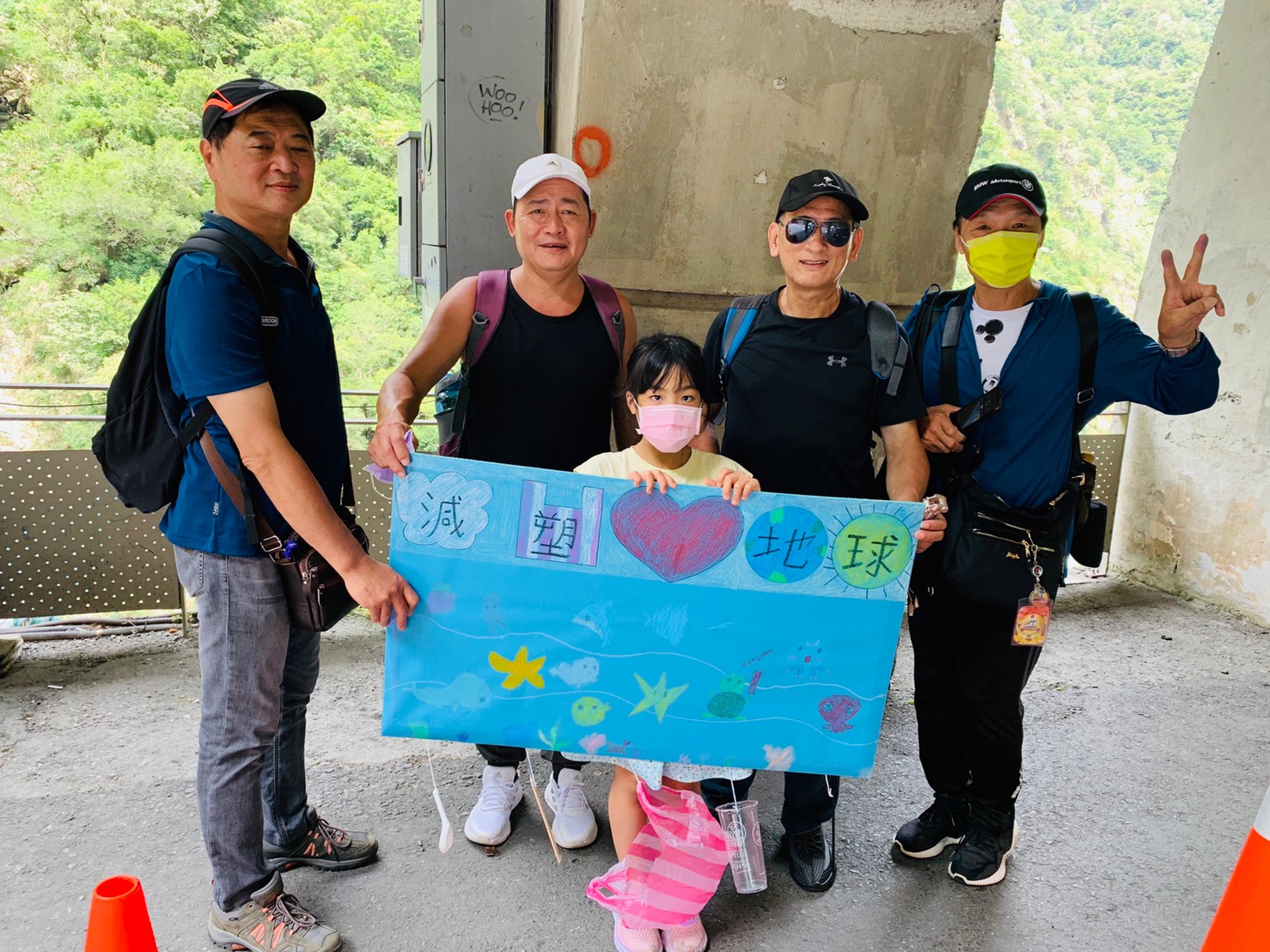 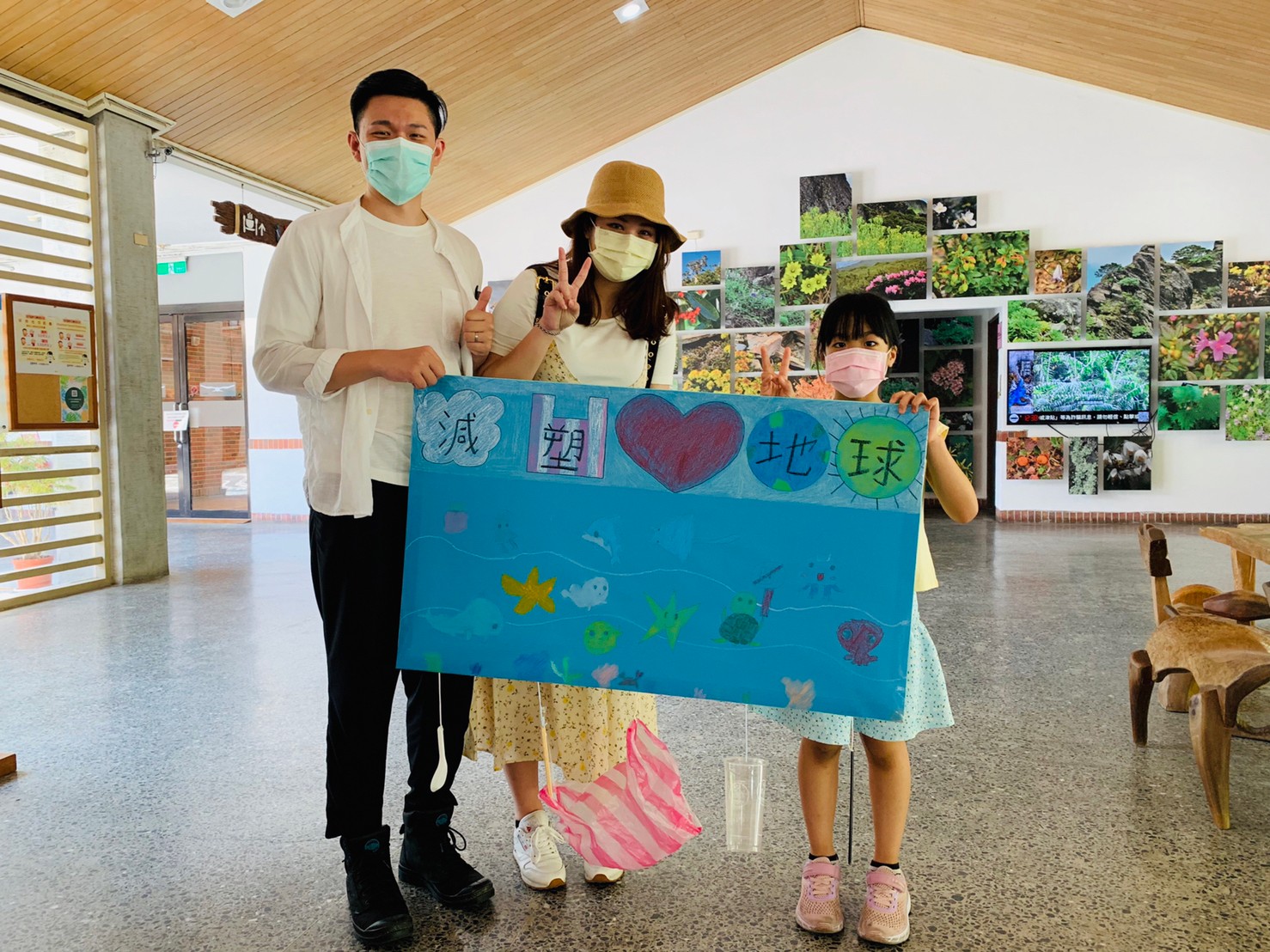 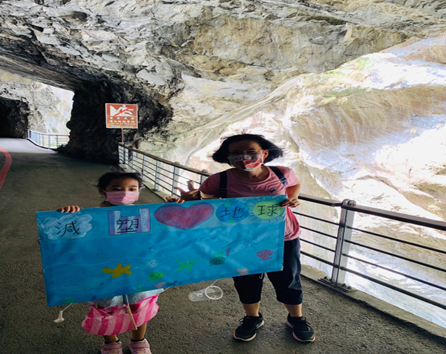 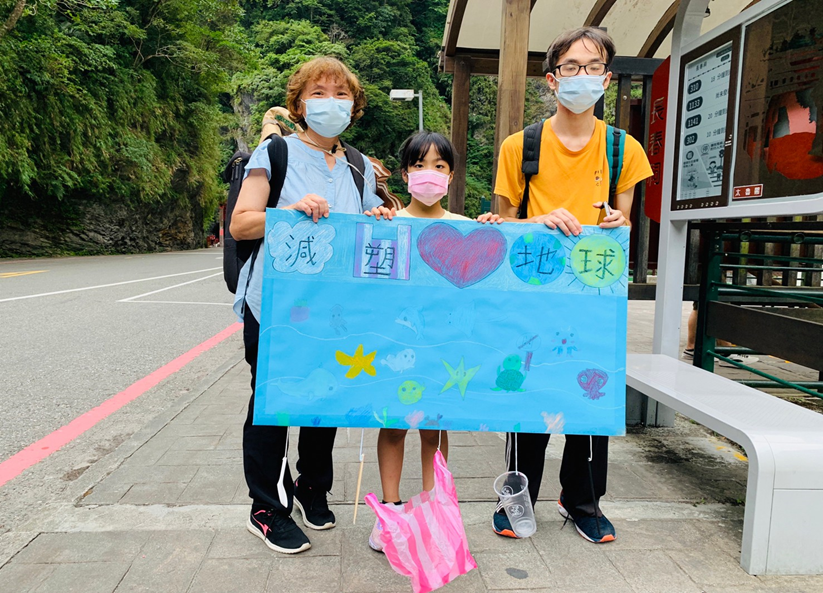 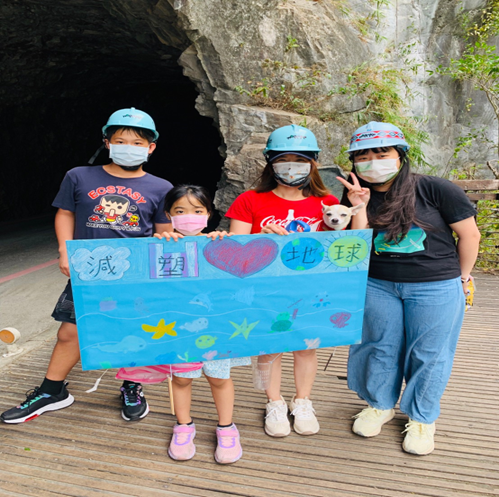 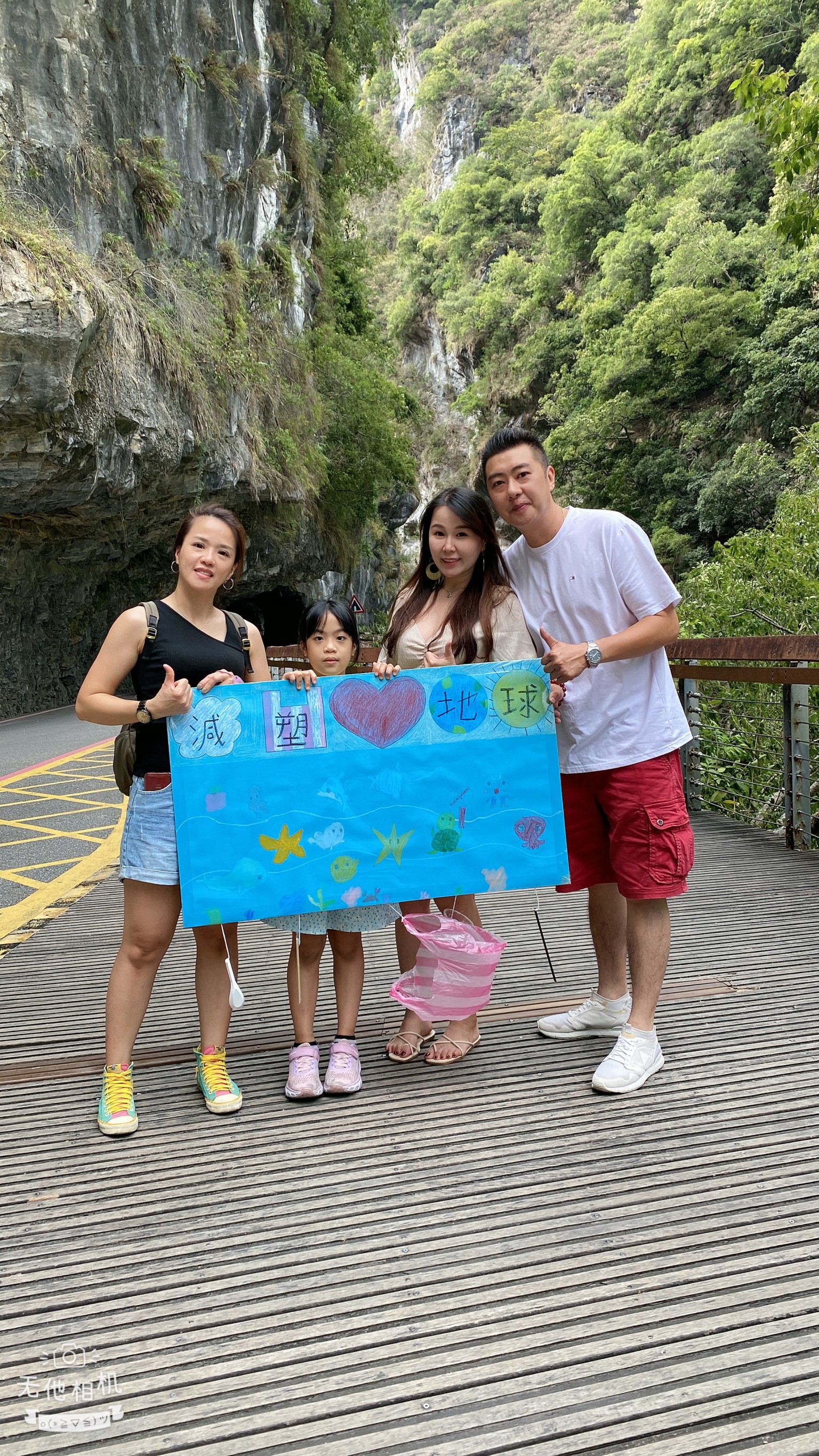 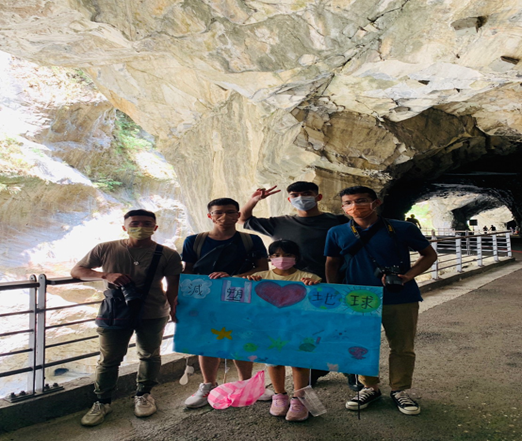 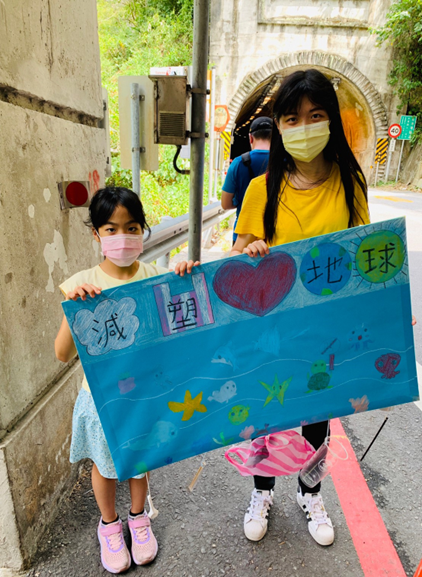 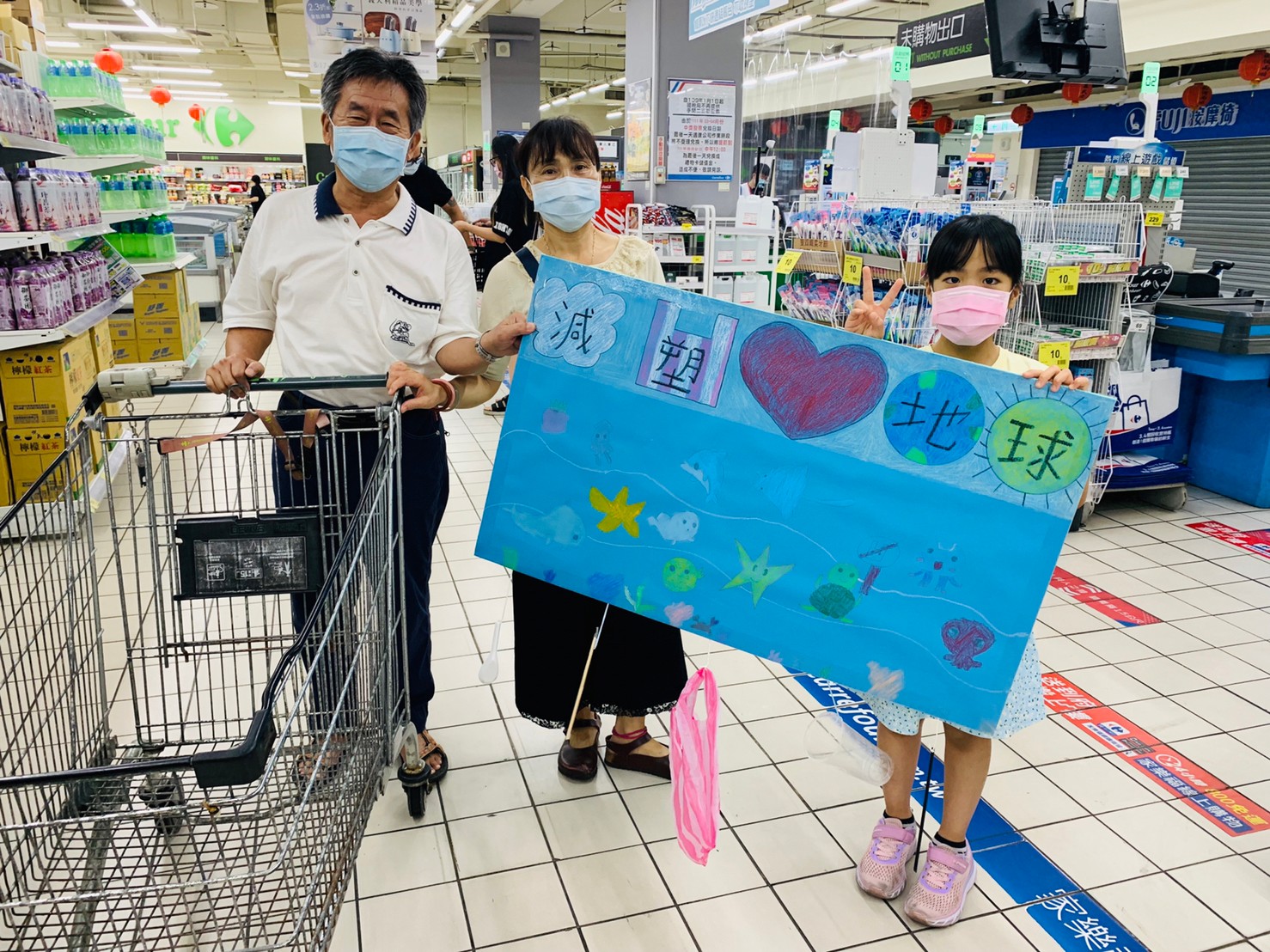 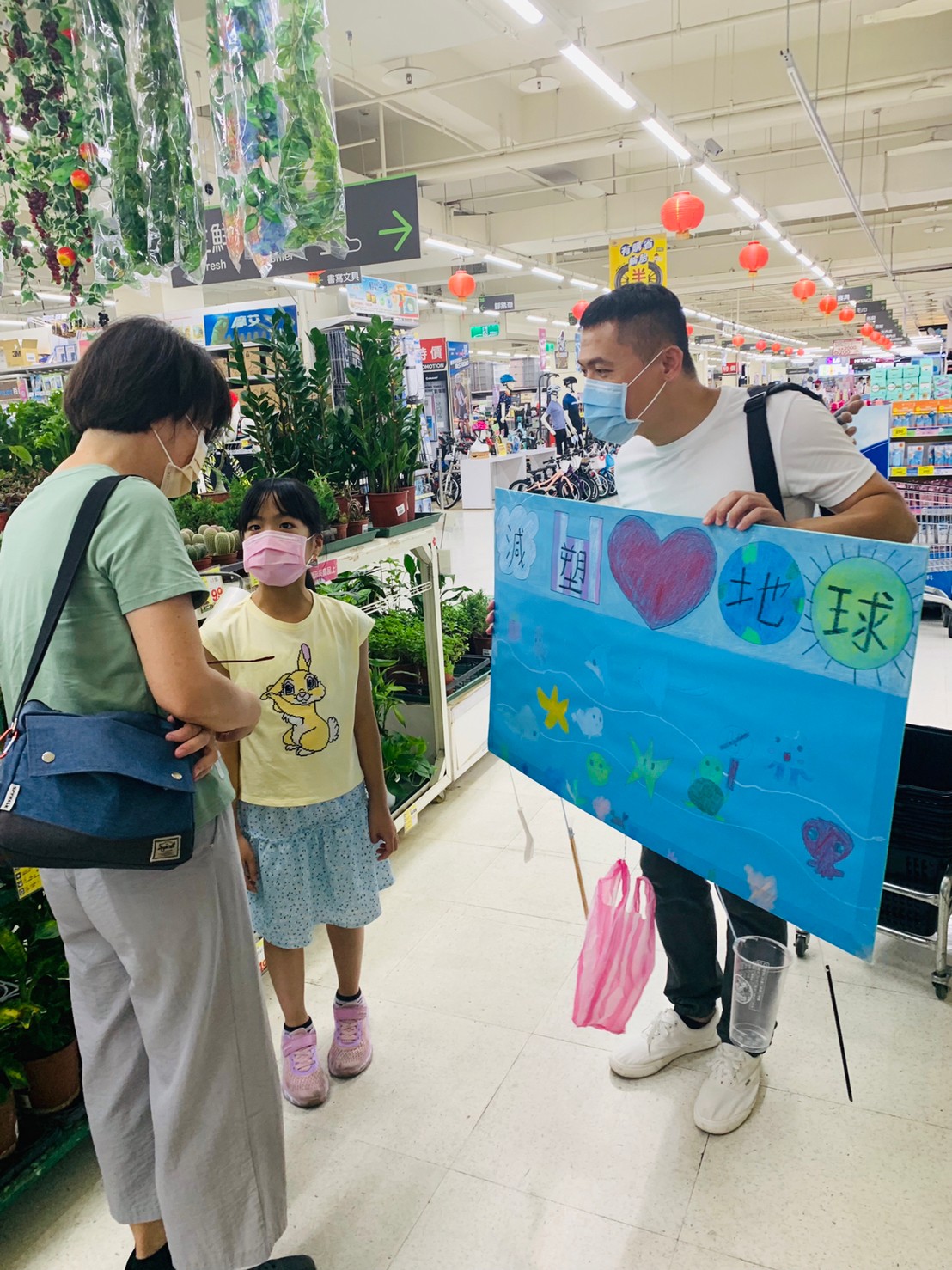 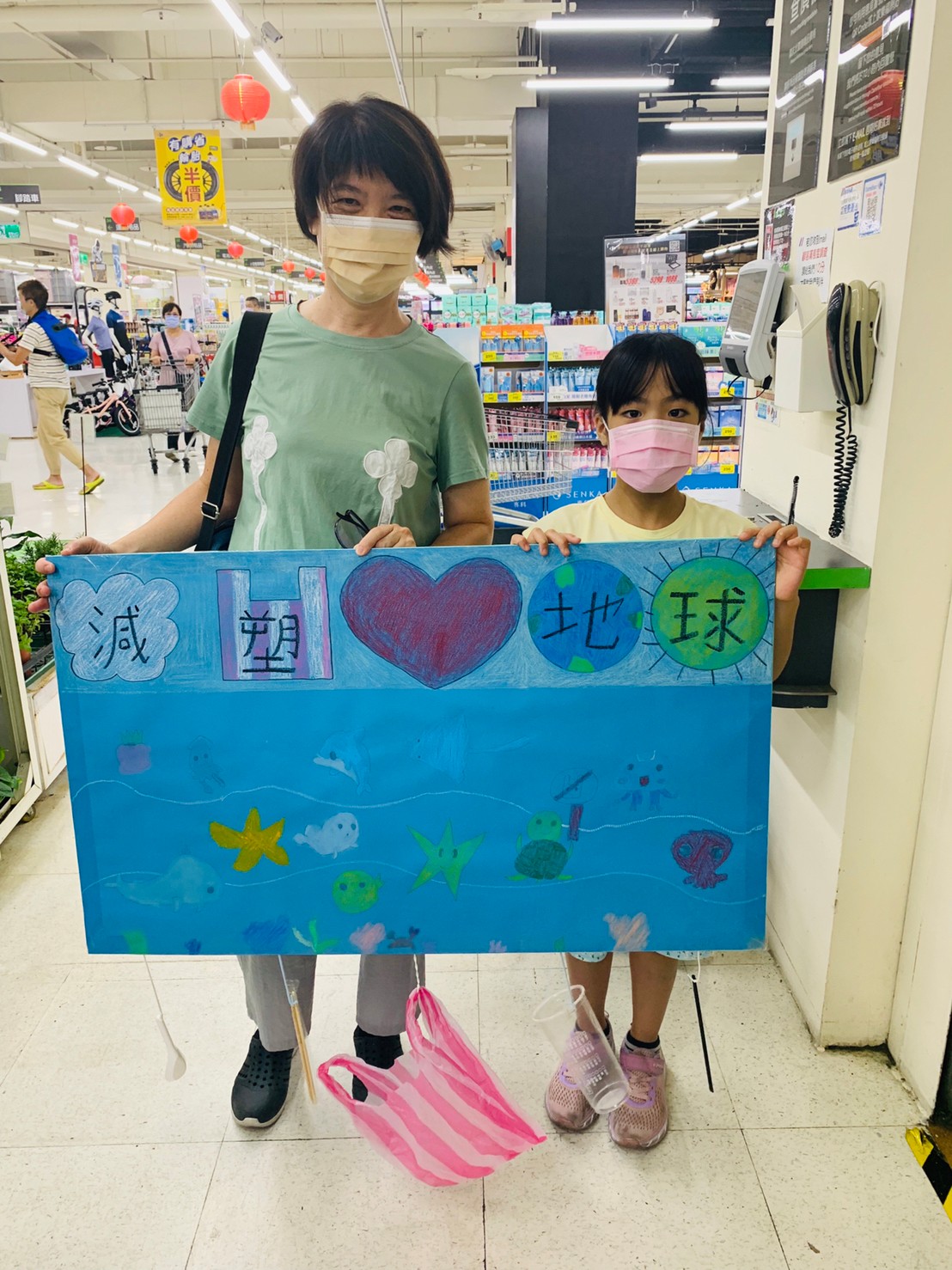 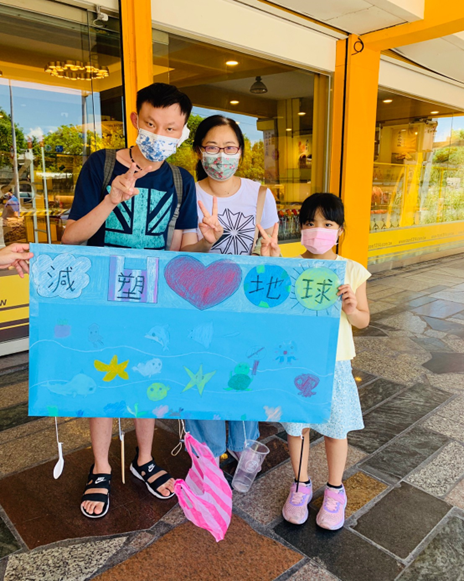 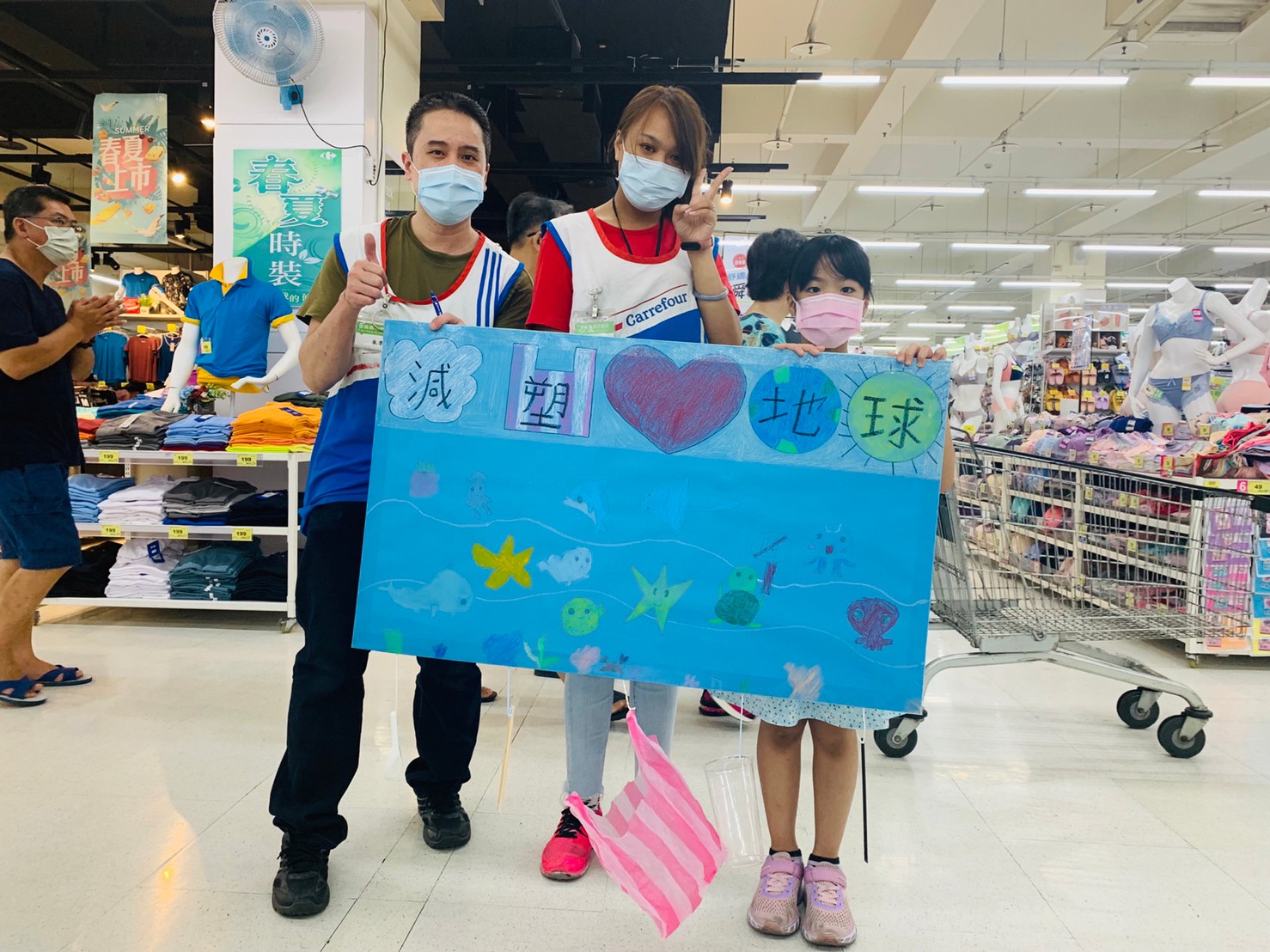 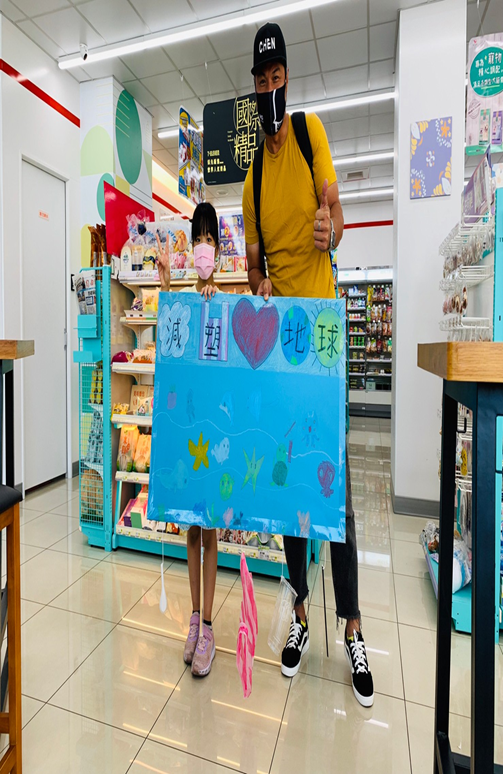 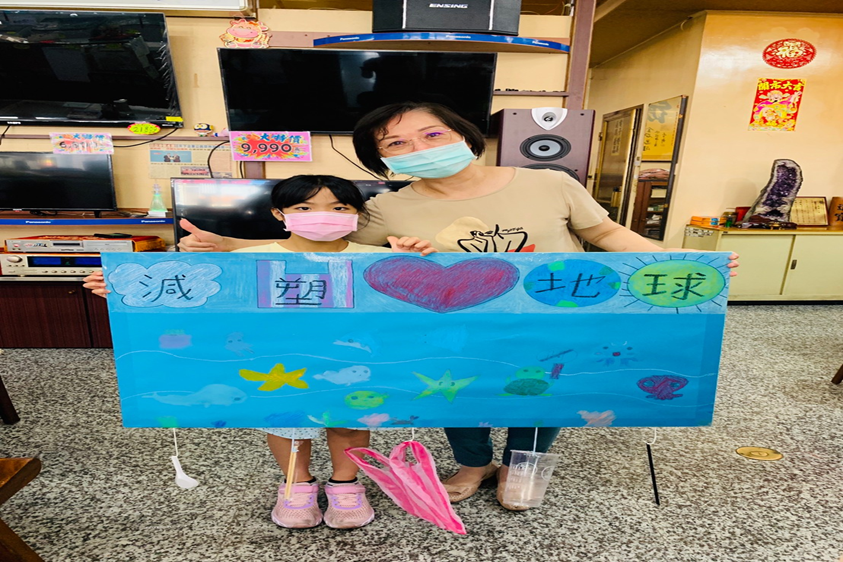 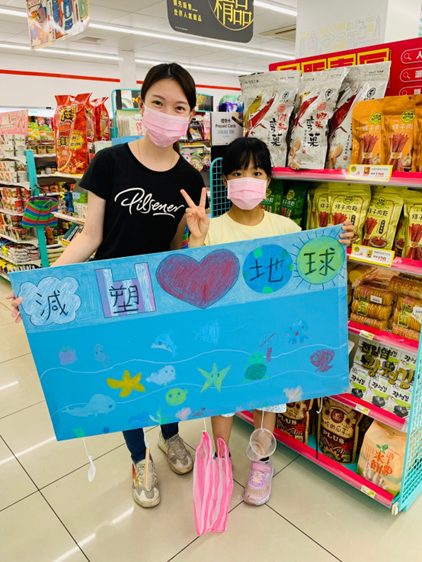 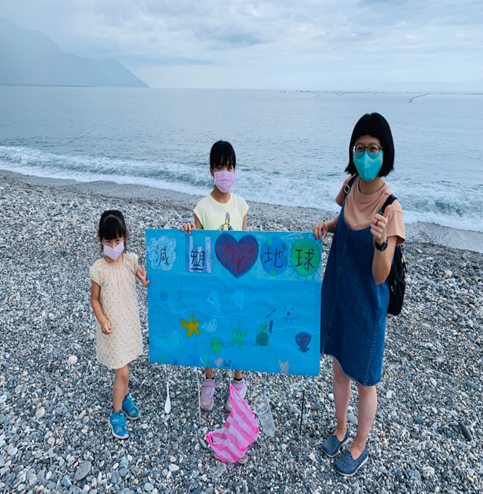 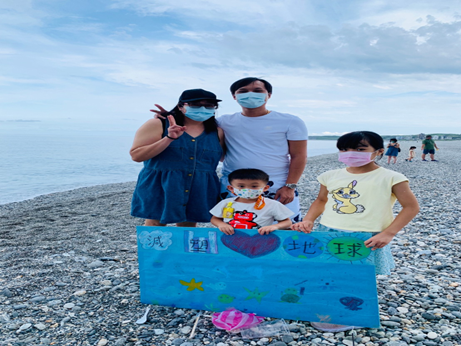 100位
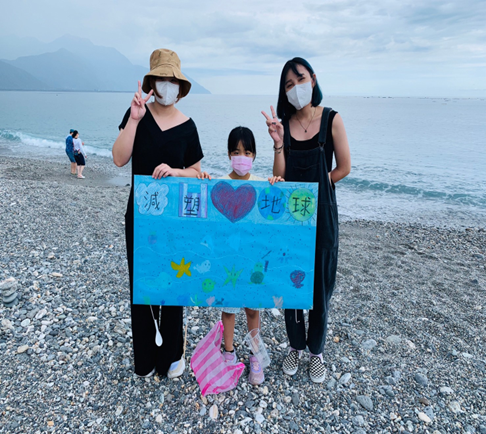 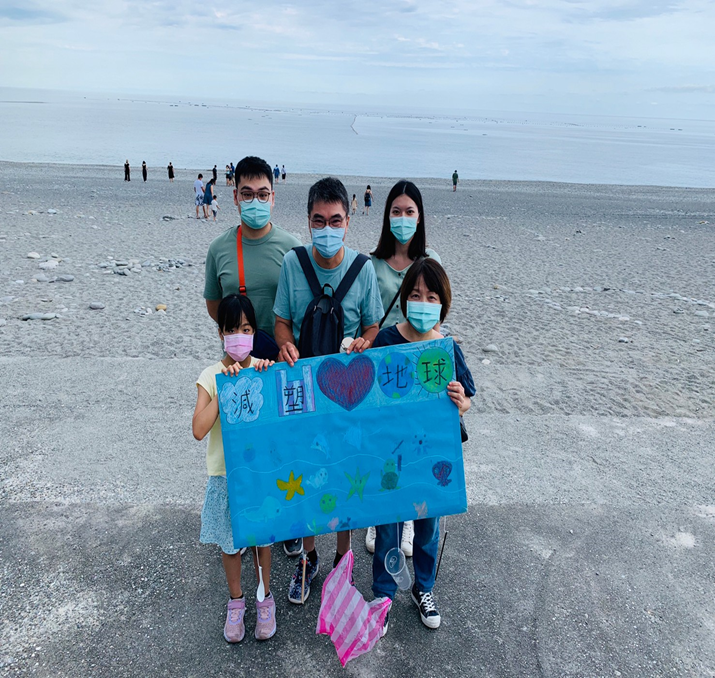 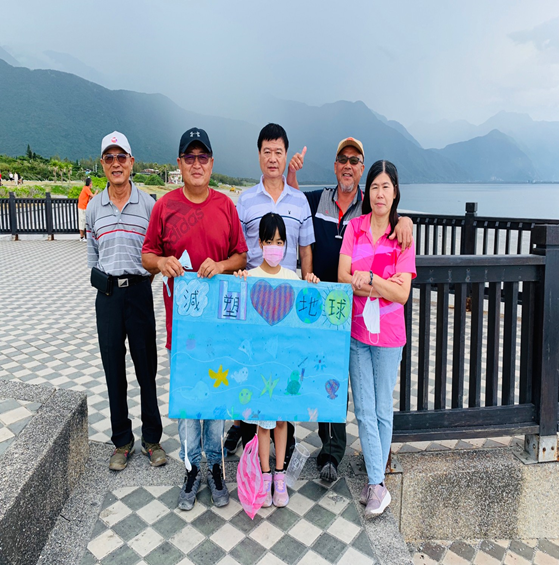 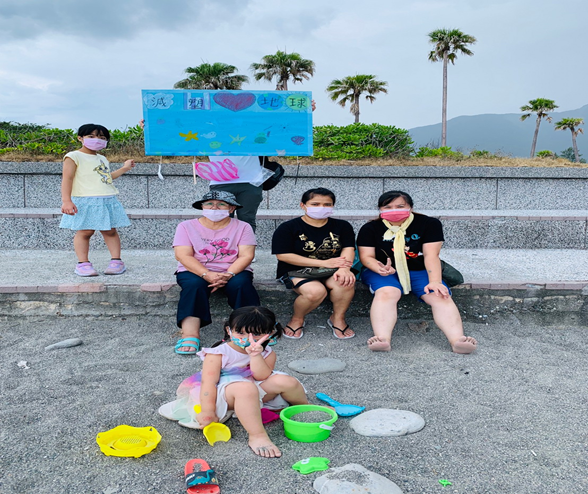 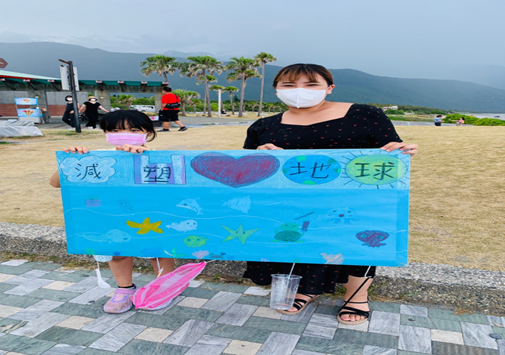 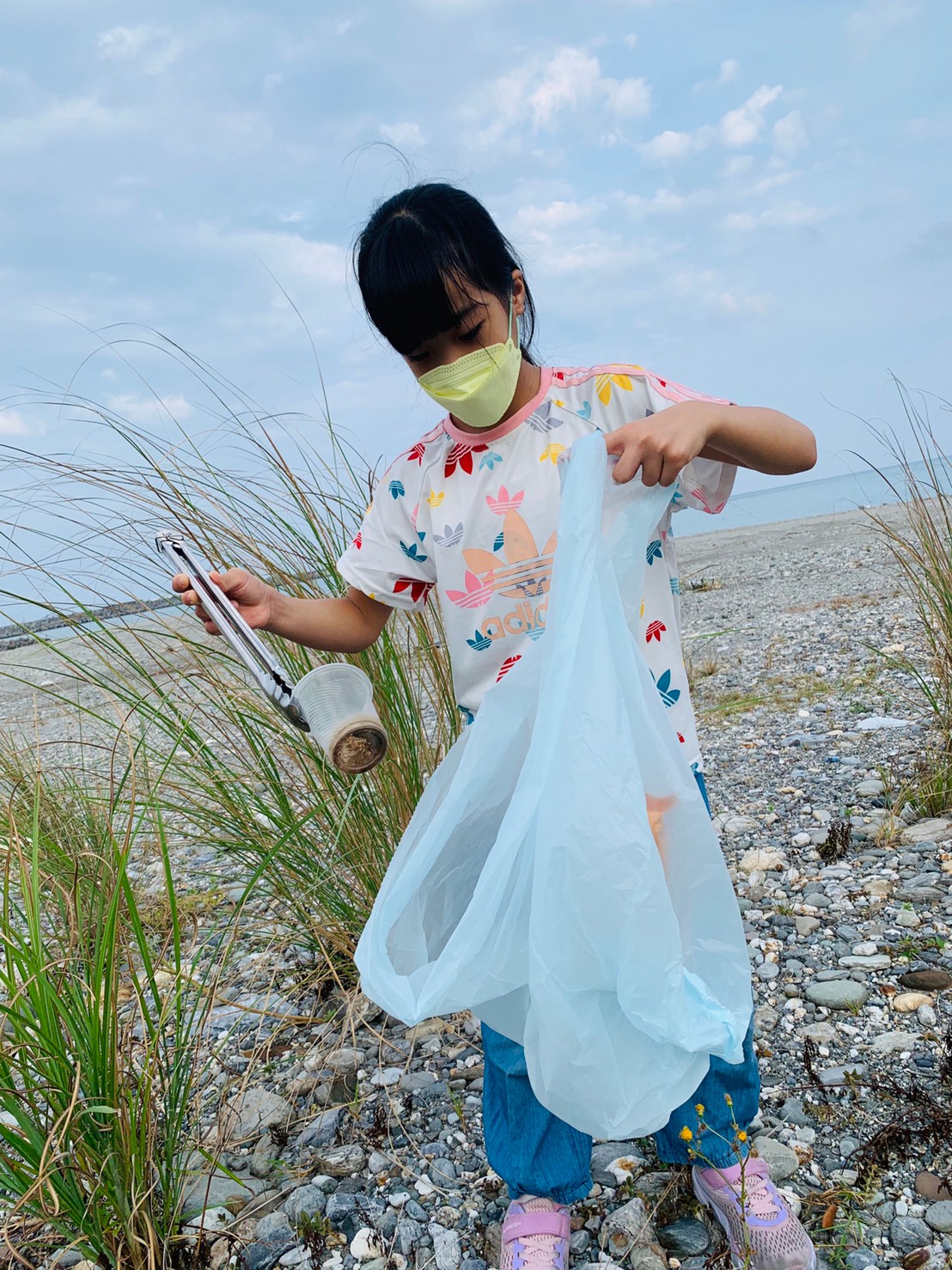 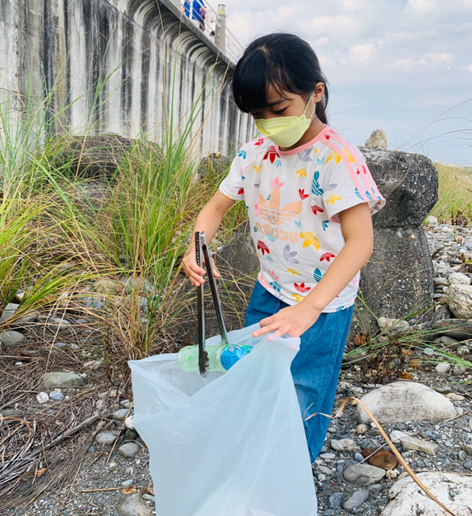 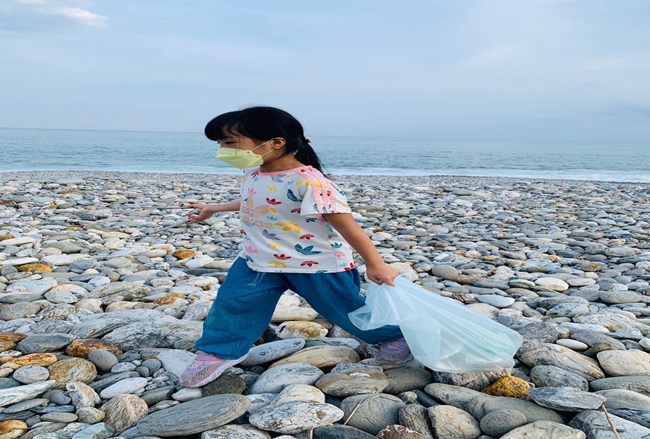 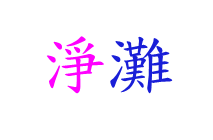 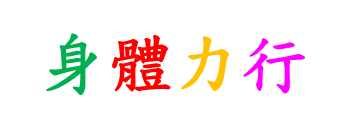 好多菸蒂喔!
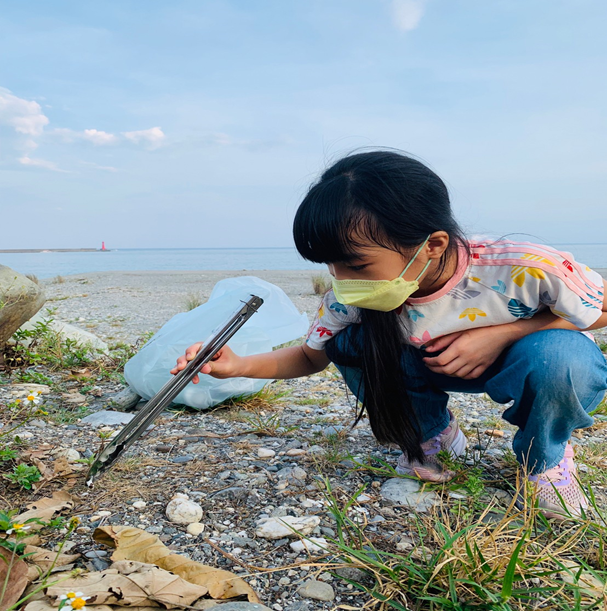 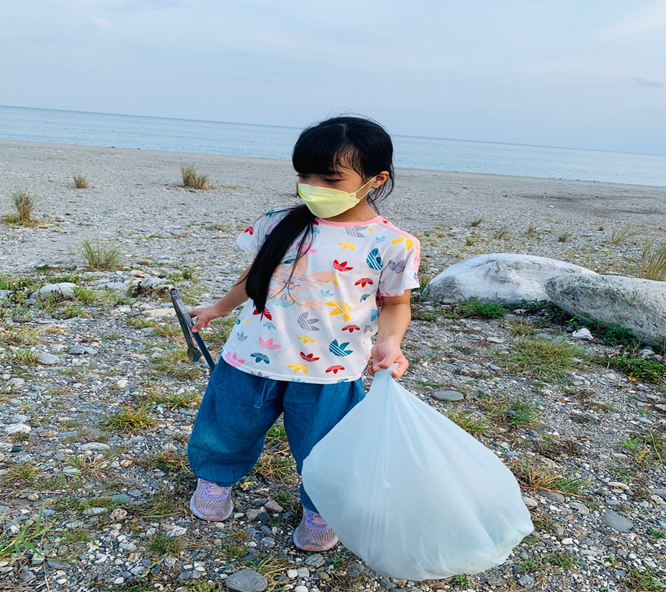 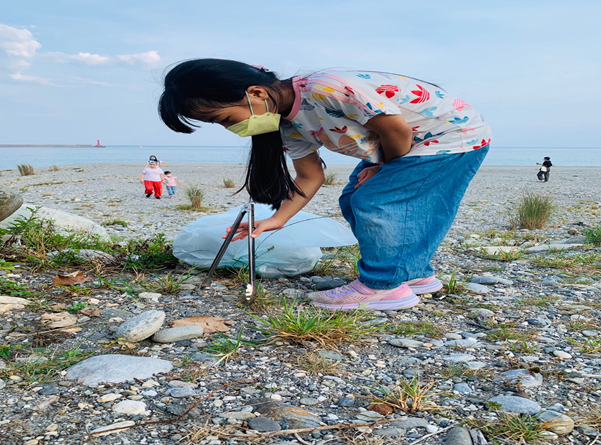 心得感想:
宣導的過程中，從警察局到大賣場，從機場到國家公園，每當我感到緊張或是被別人拒絕的時候，我都沒有想要放棄，因為有爸爸媽媽的陪伴和鼓勵，還有其他叔叔阿姨的讚美和支持，讓我可以鼓起勇氣繼續宣導減塑愛地球的理念，希望大家減少使用一次性塑膠製品，一起愛護海洋環境和改善地球暖化的問題。
最後，謝謝大家的幫助，讓我完成了我的麥哲倫計劃，讓我更有勇氣和信心面對未來的挑戰!謝謝大家。
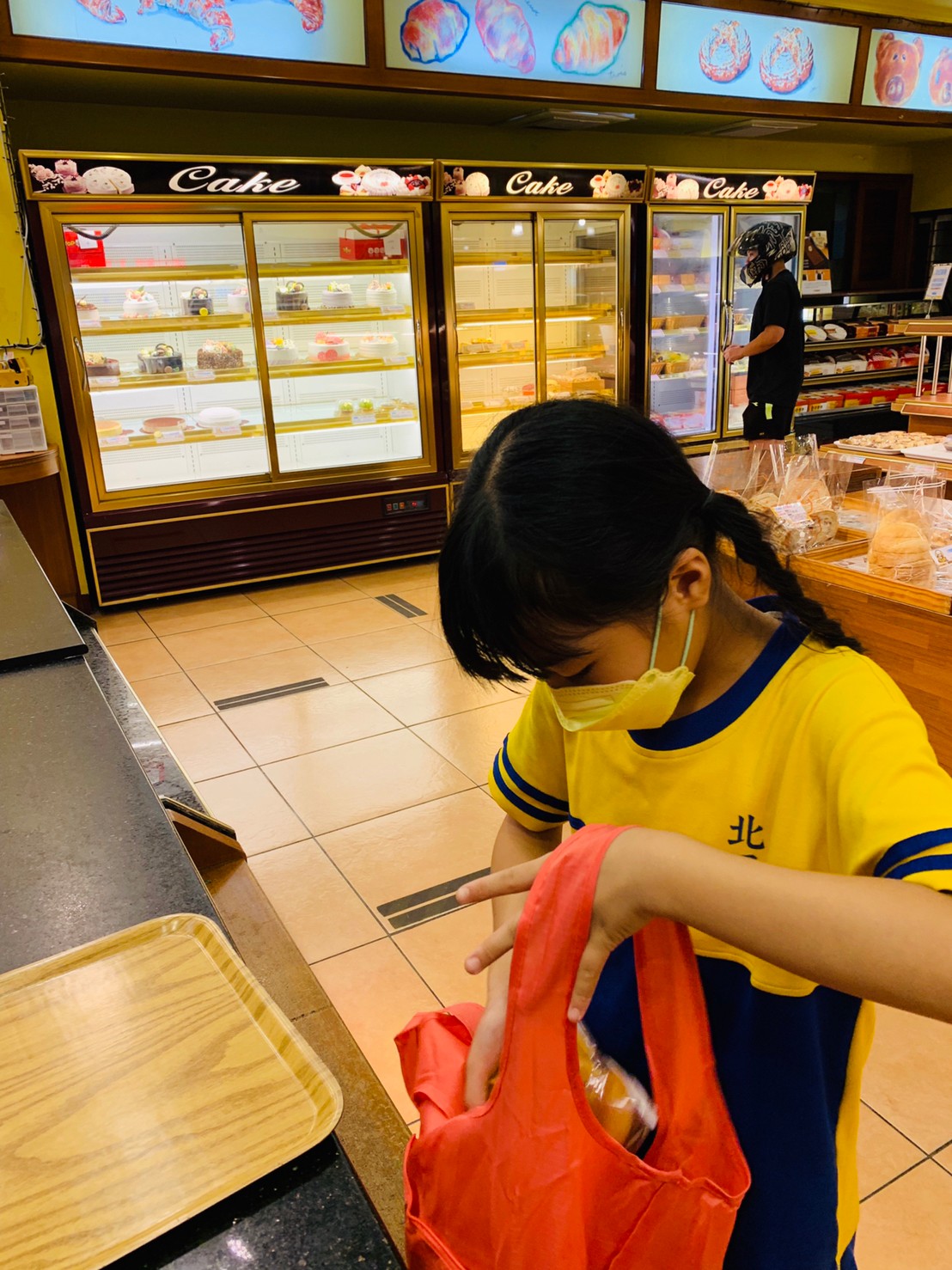 感 謝 聆 聽
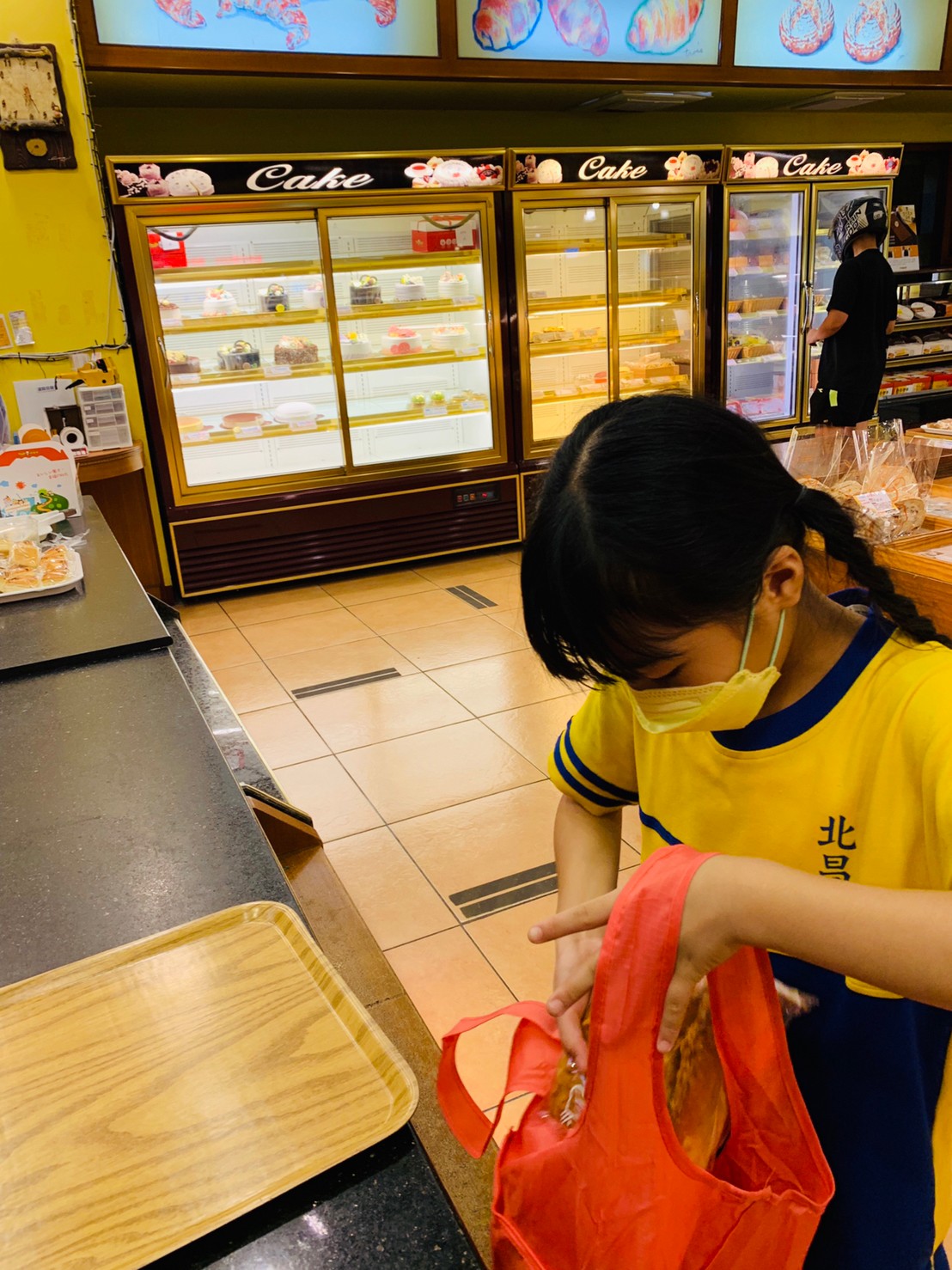